Identificación y Asociación de Sentimientos
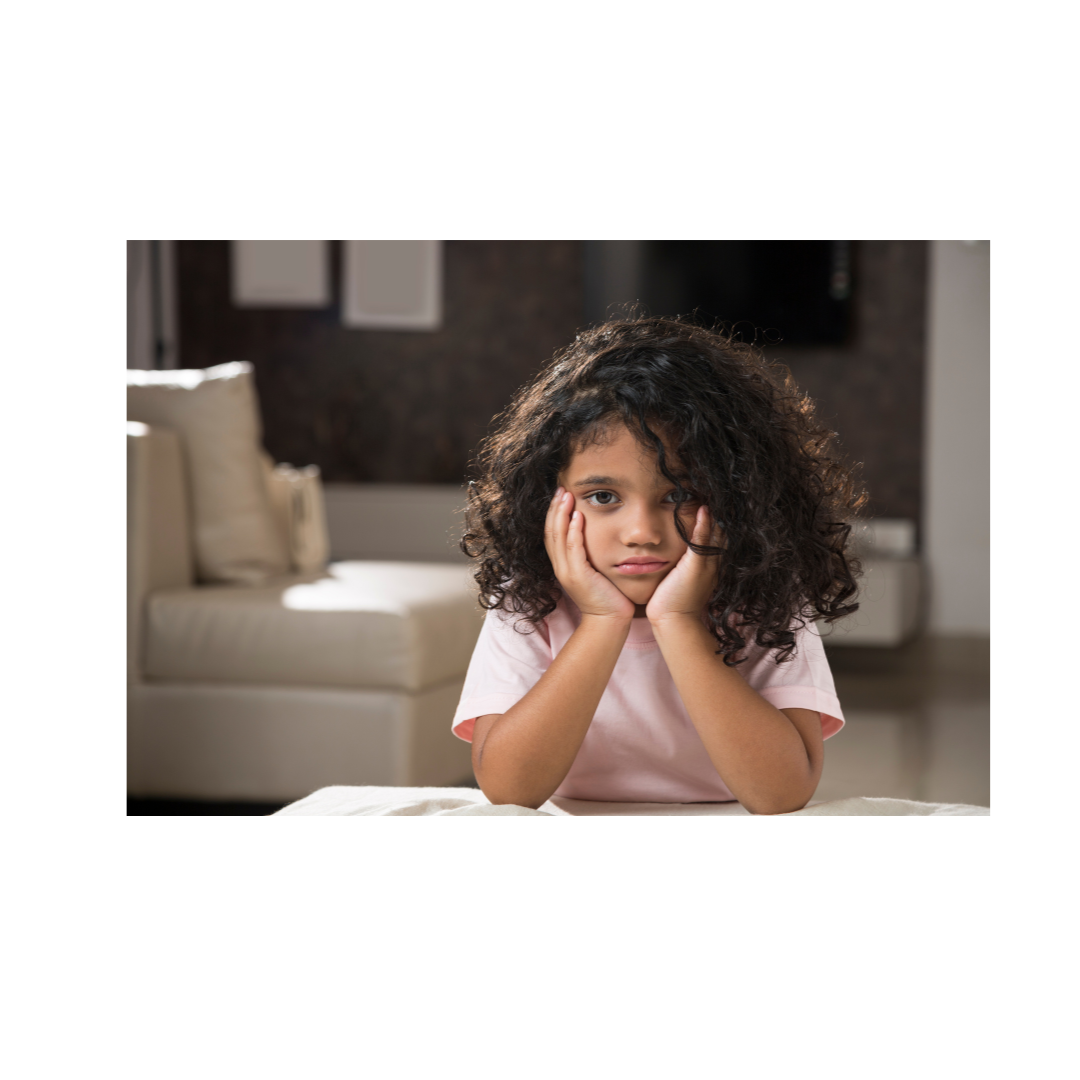 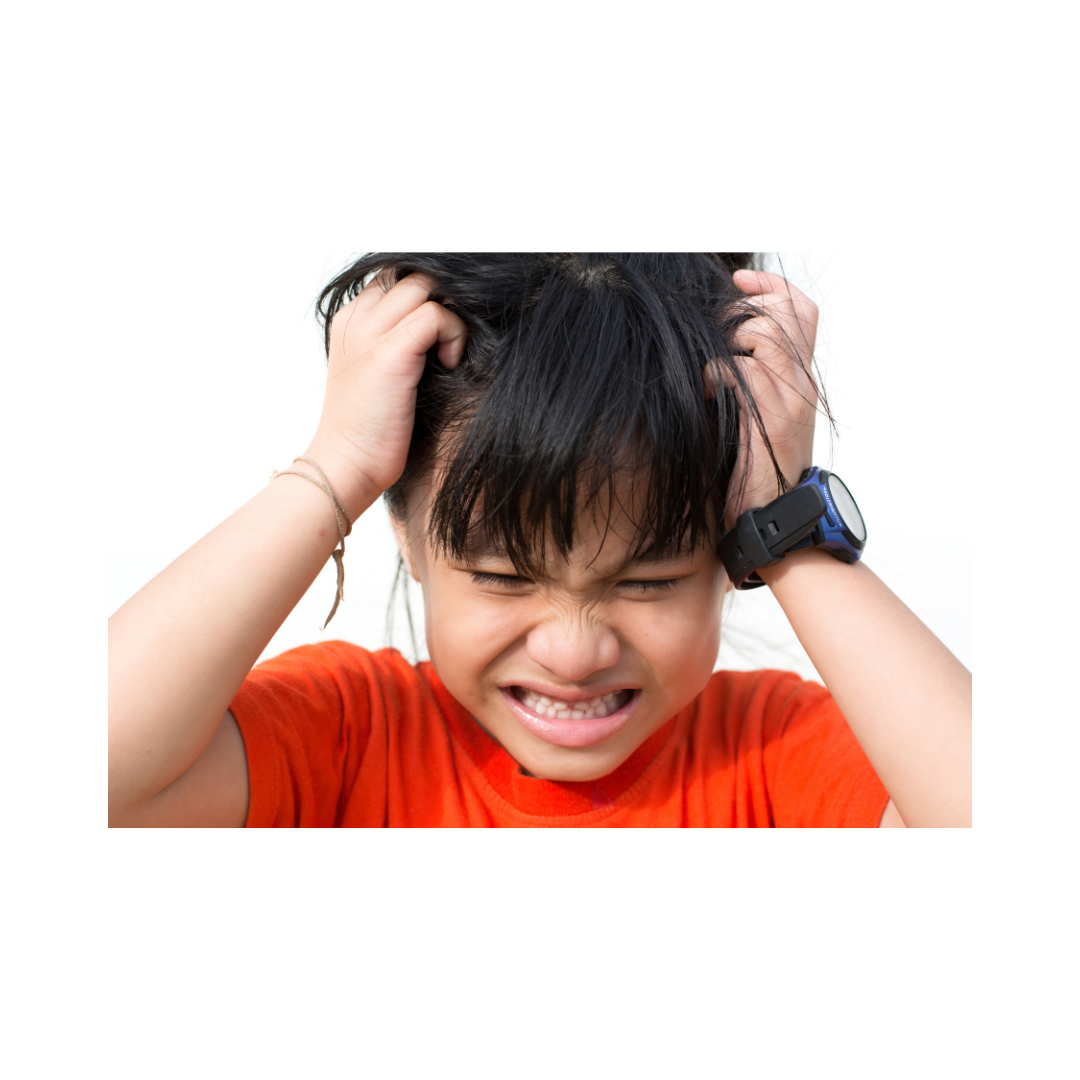 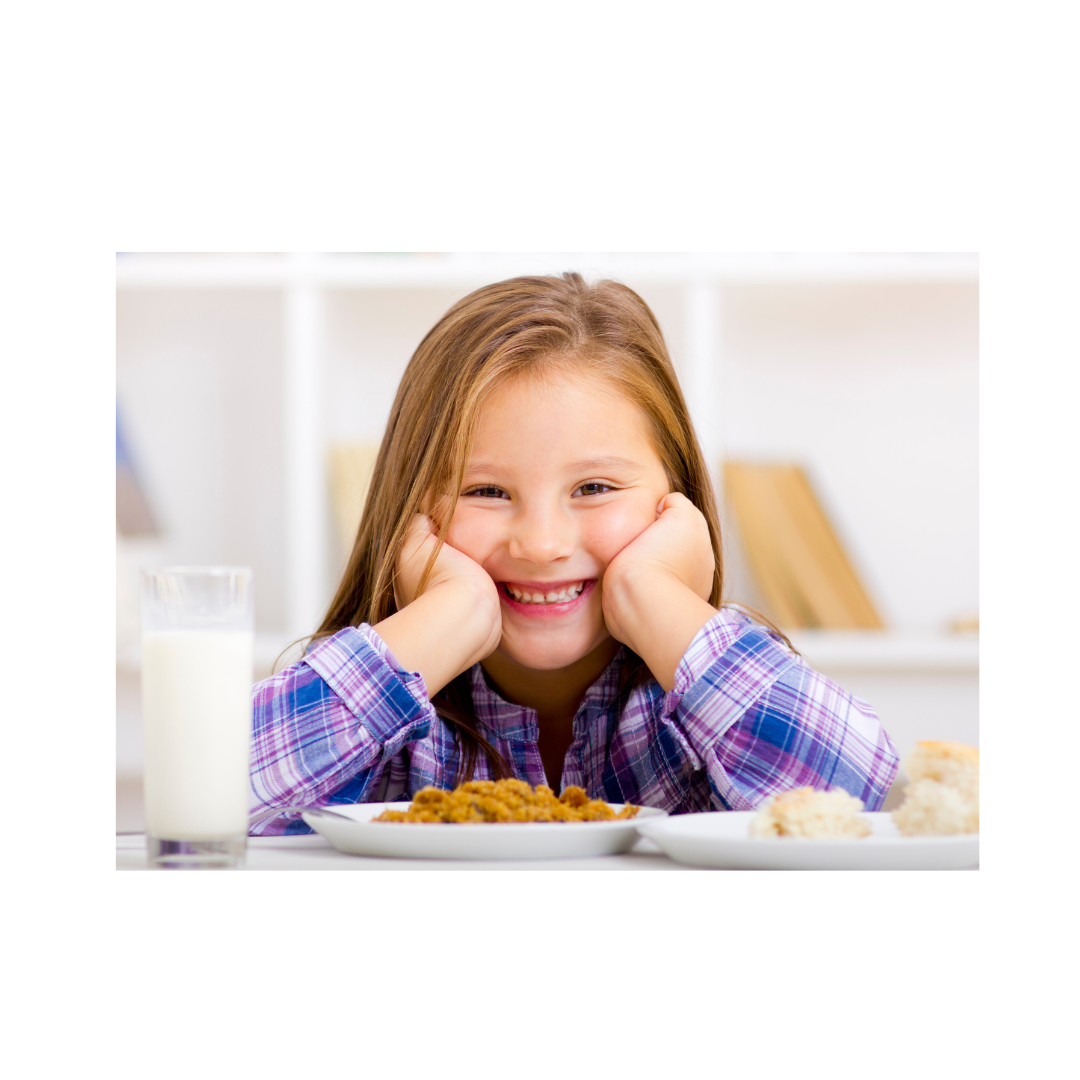 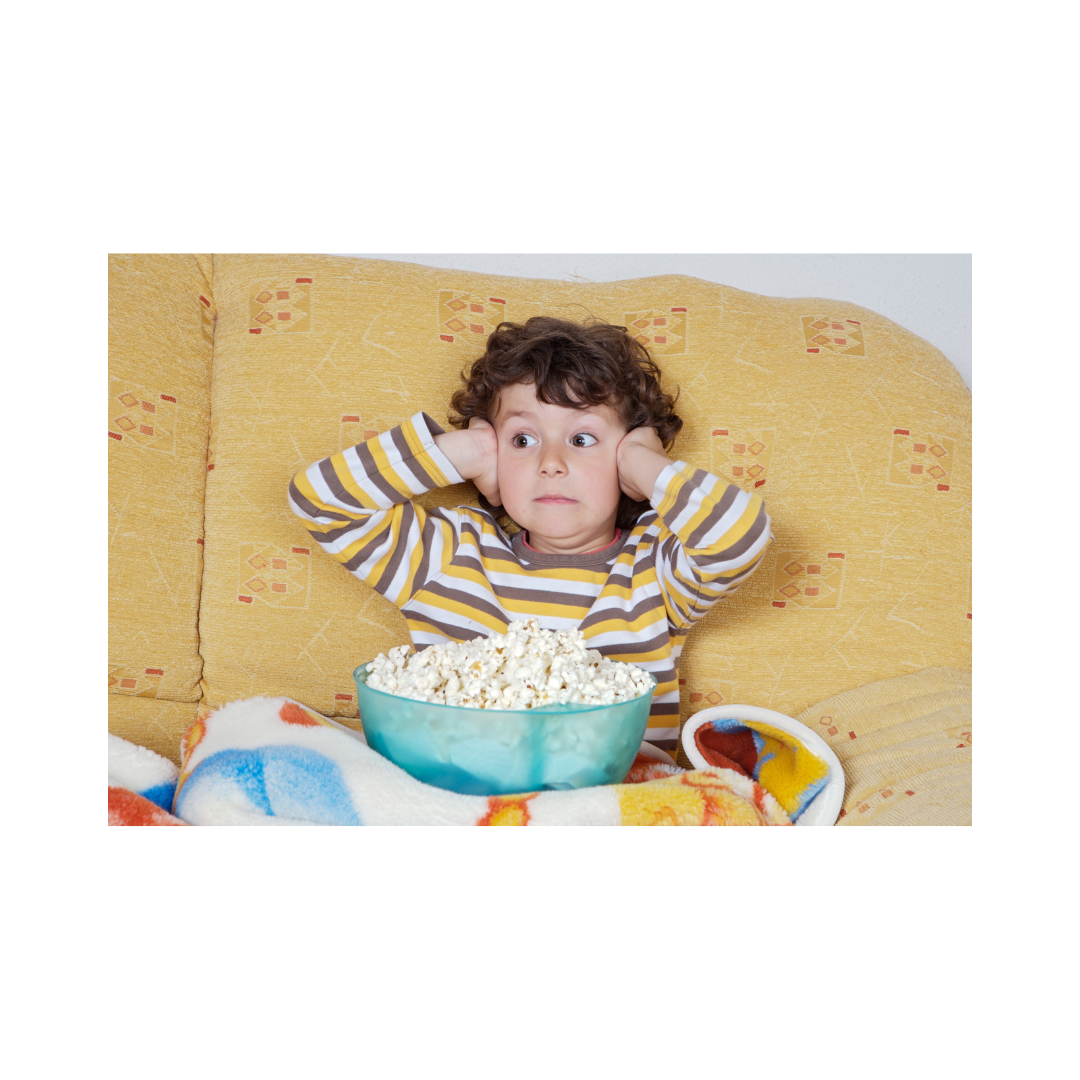 ¿Cómo lo sabrías?
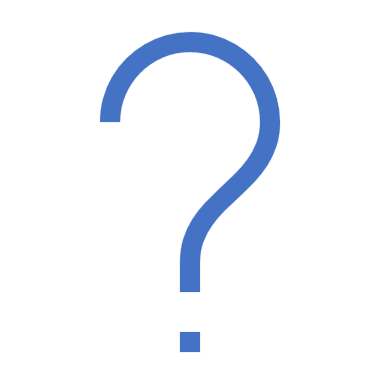 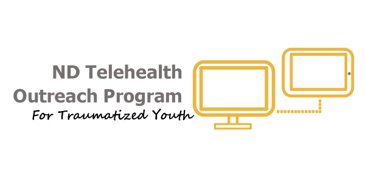 Instrucciones:
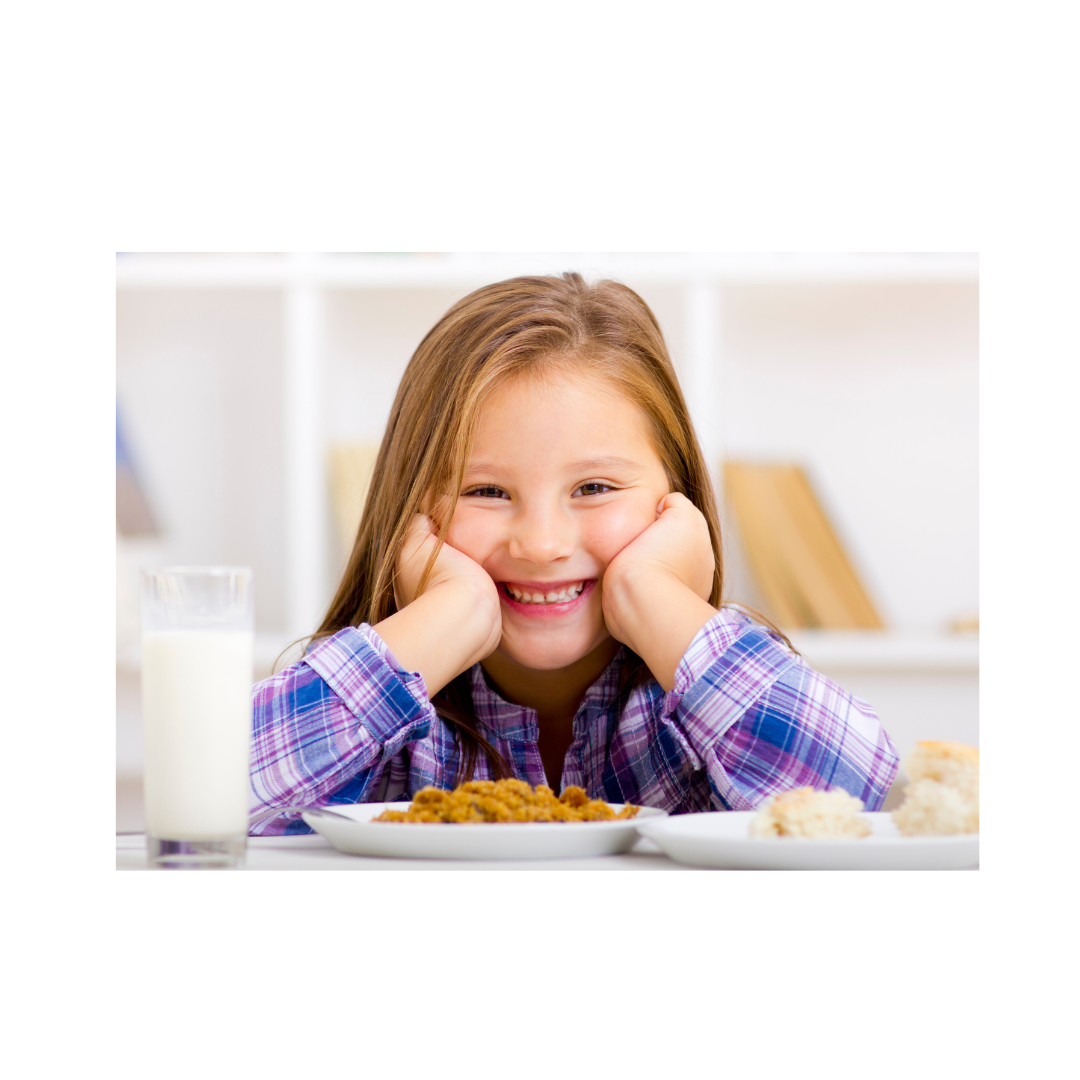 Feliz
¿Cómo sabes que te sientes _____________?
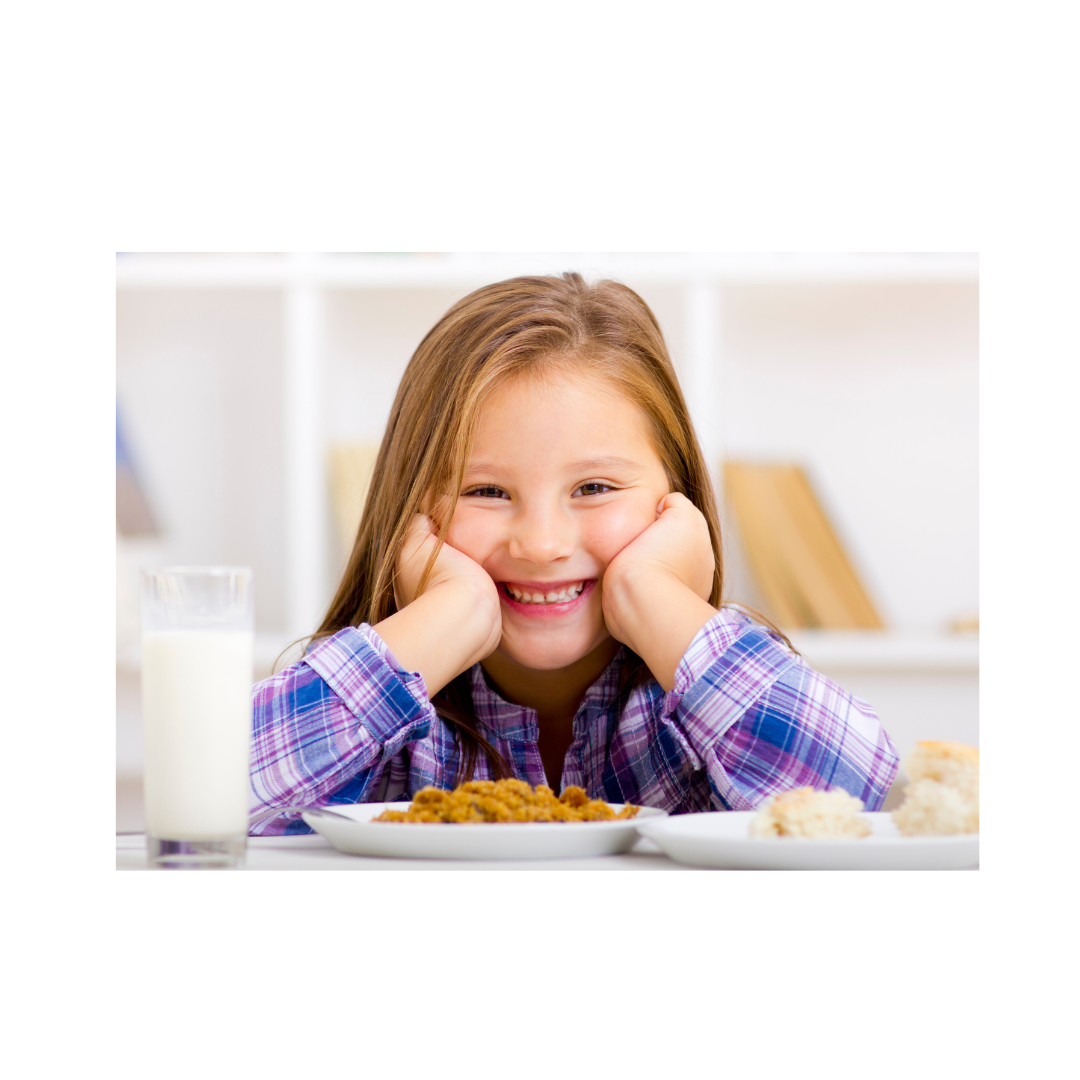 Feliz
¿Cómo puedo saber yo que te sientes _______________?
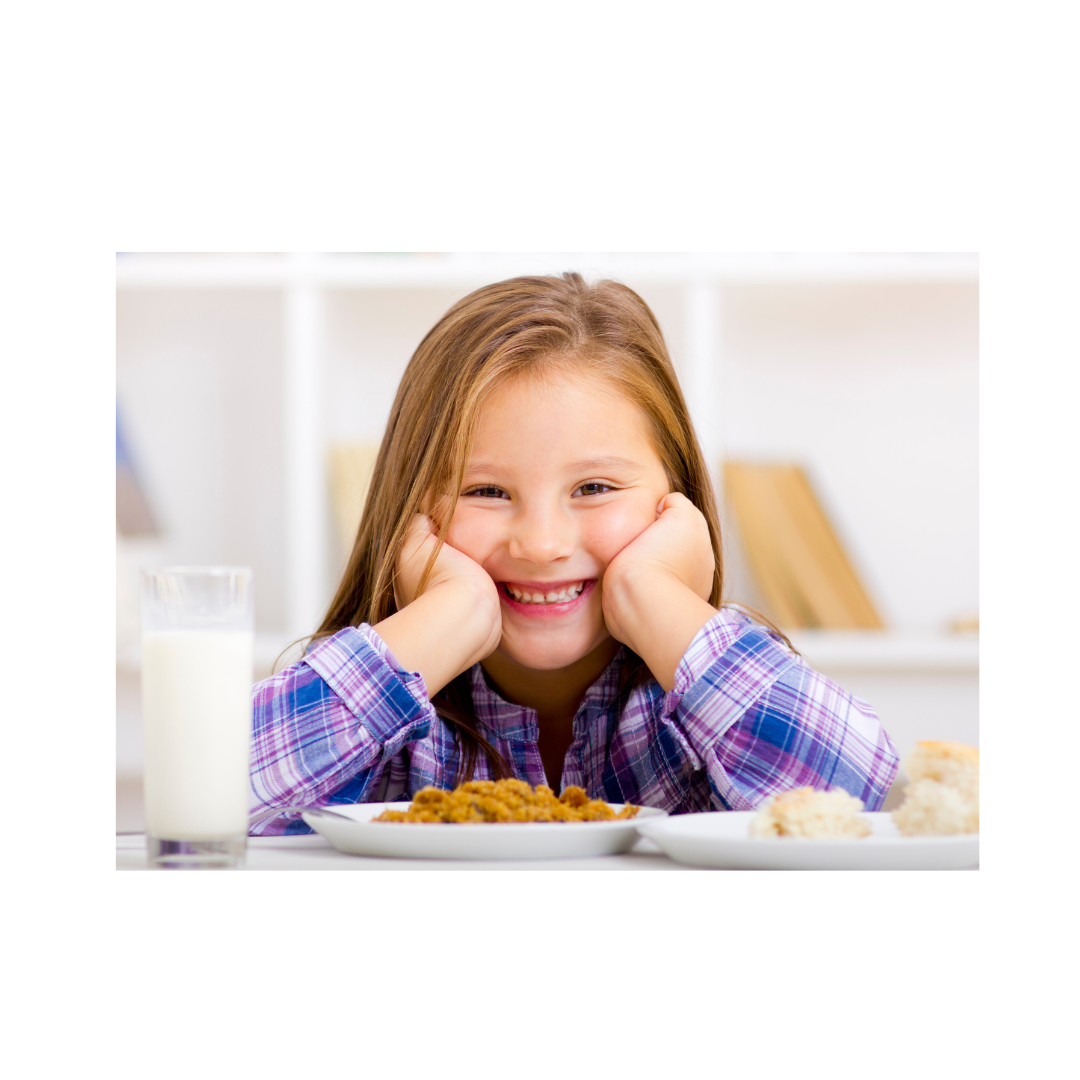 Feliz
¿Cómo sabes que otro niño se siente ____________?
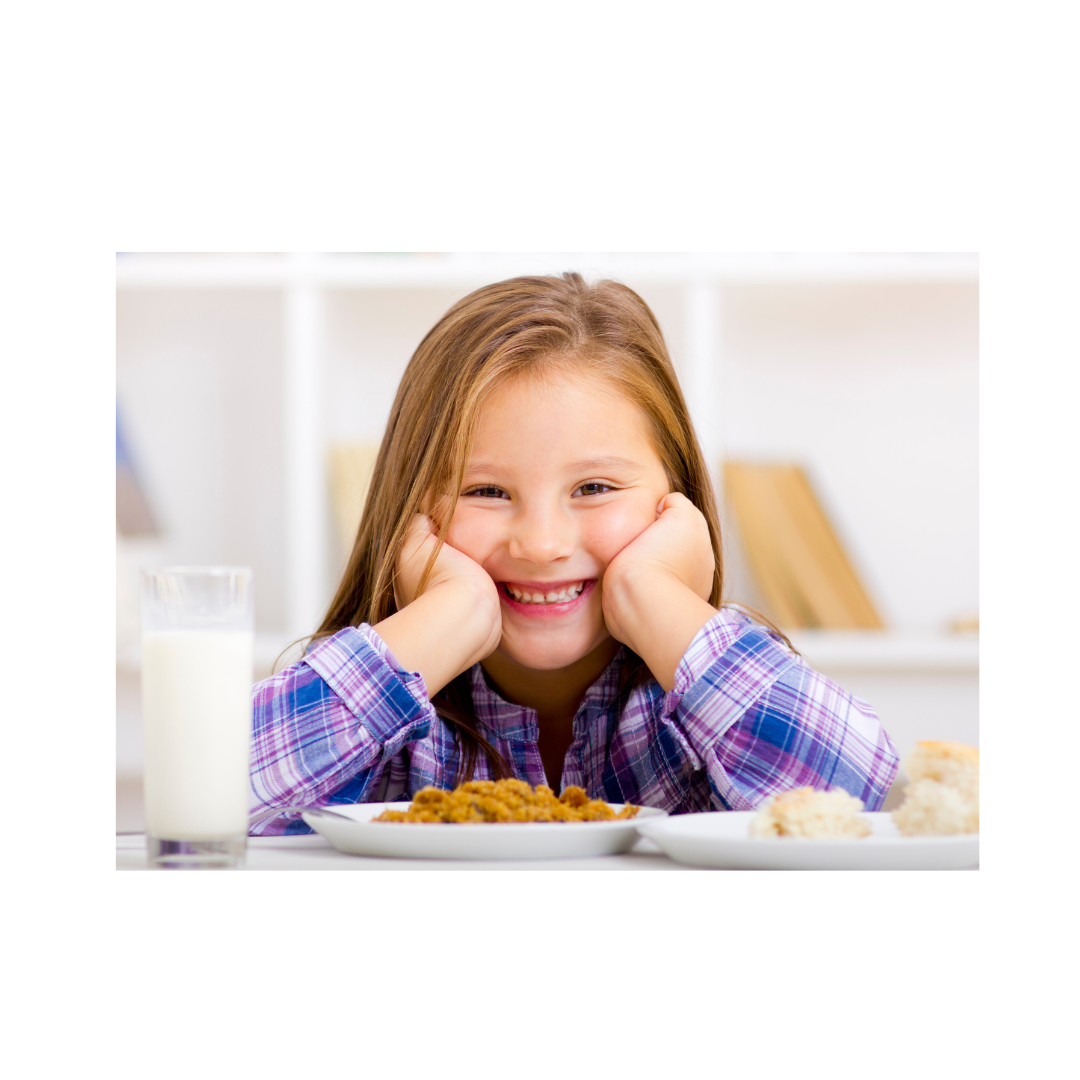 Feliz
Cuando me siento_______ yo___________________(acción).
Feliz
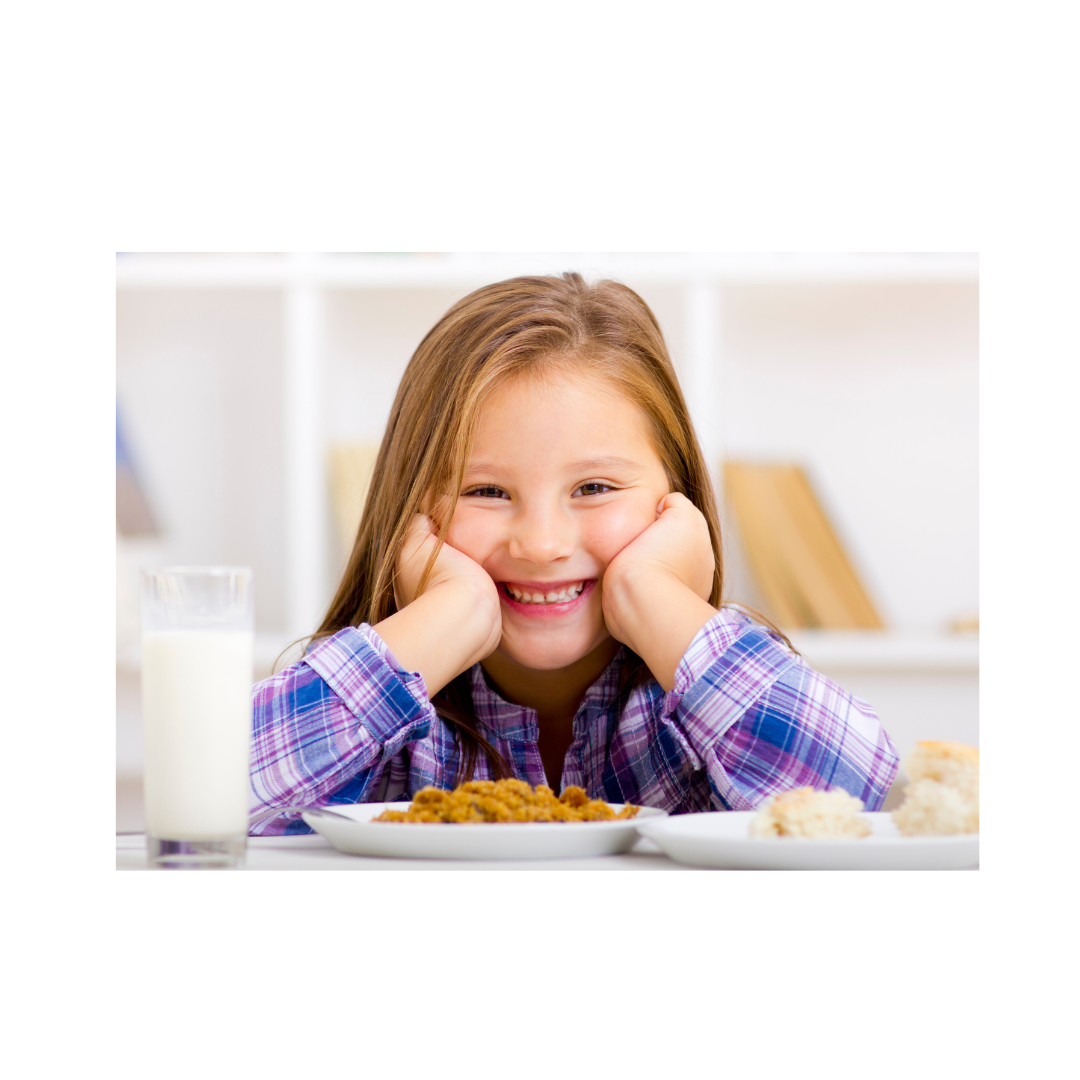 Cuando he visto a otros niños que se sienten ____________(sentimiento), ellos a veces__________(acción).
Triste
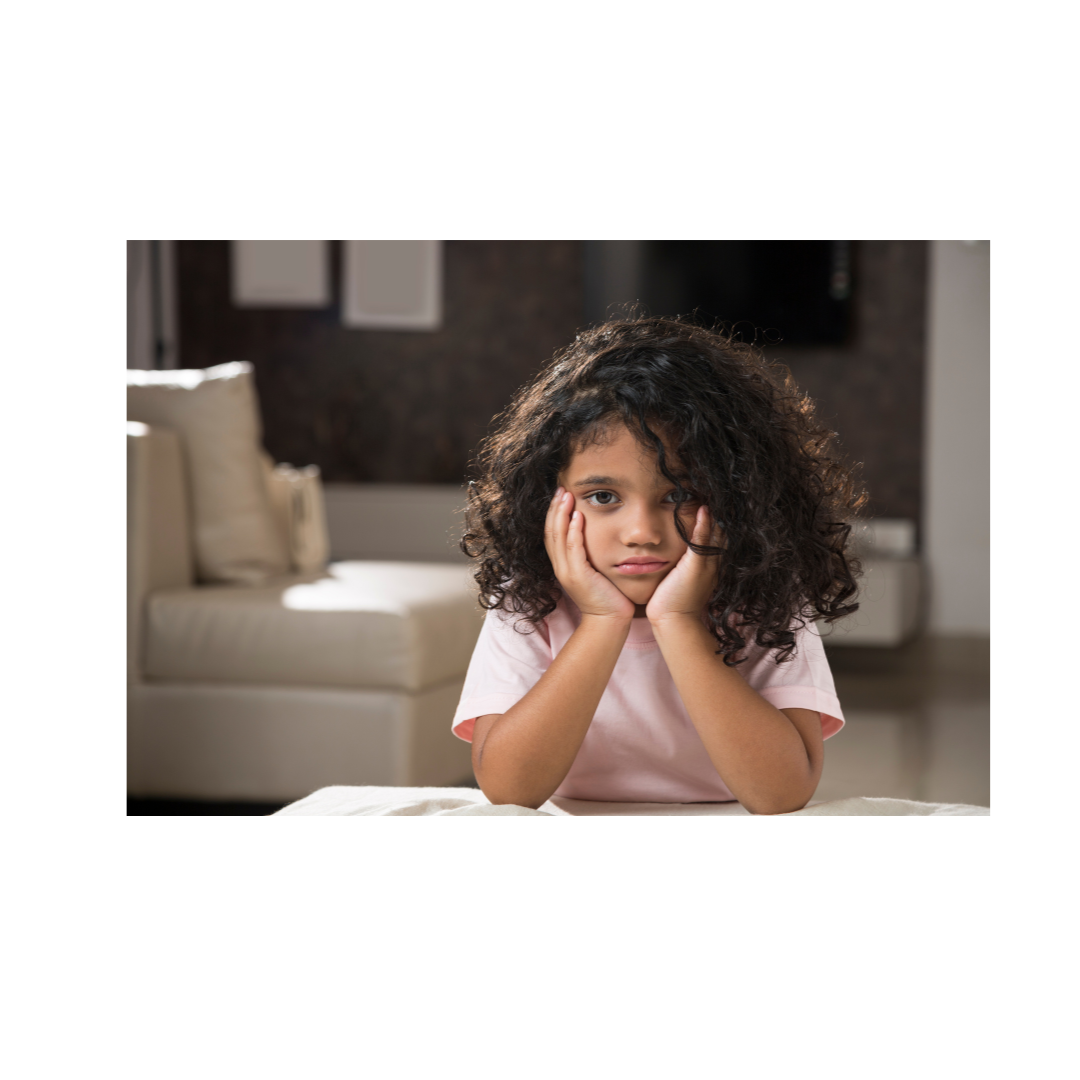 ¿Cómo sabes que te sientes _____________?
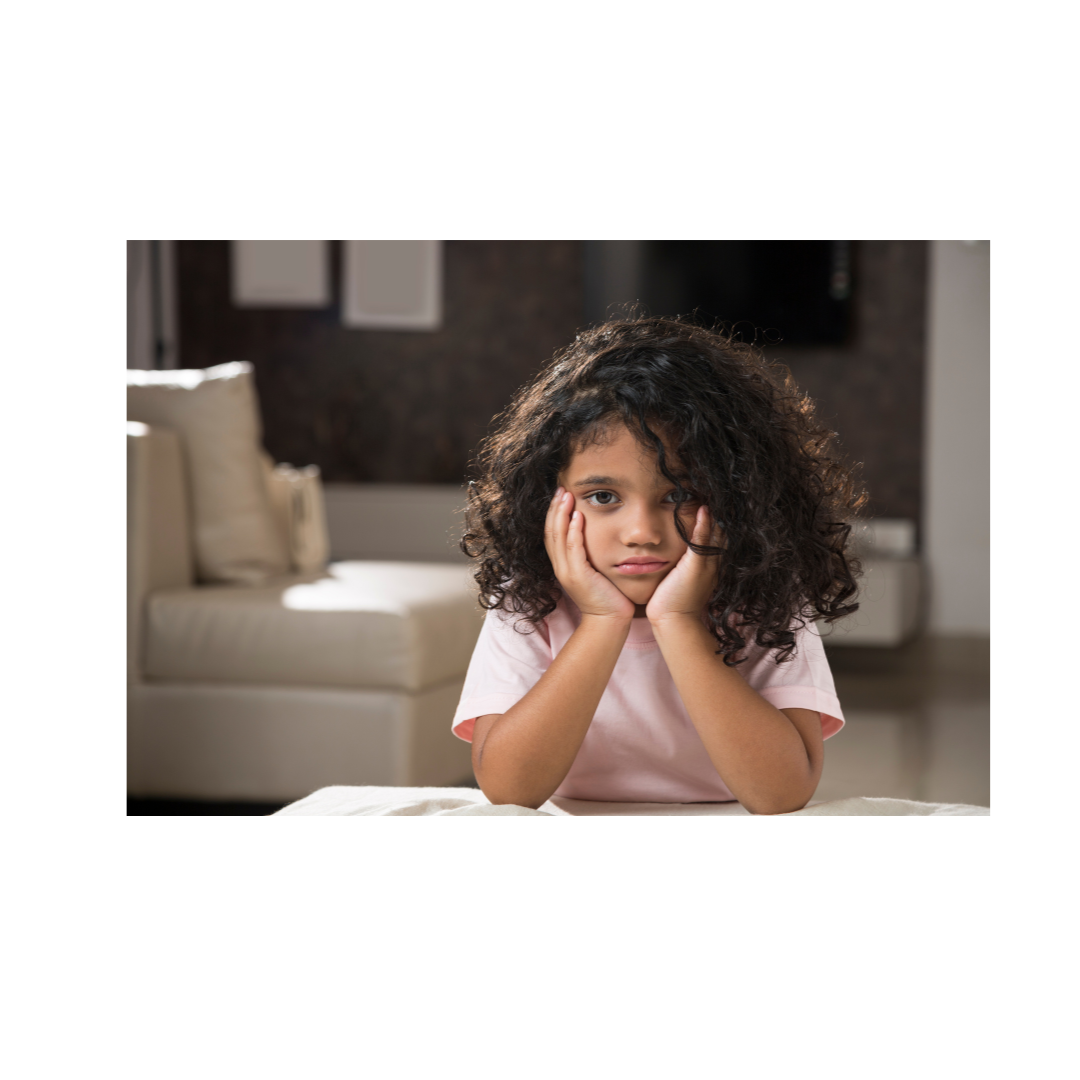 Triste
¿Cómo puedo saber yo que te sientes _______________?
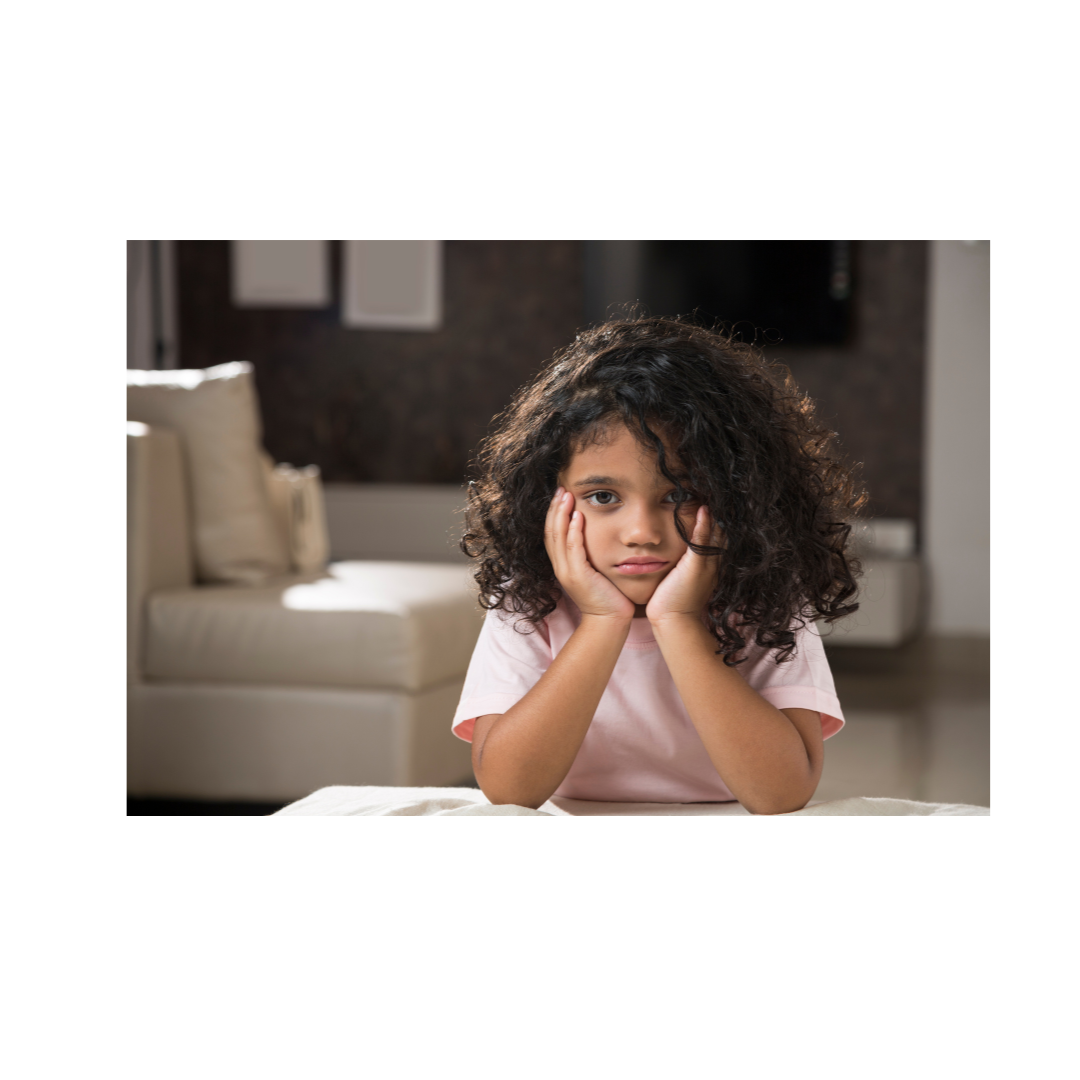 Triste
¿Cómo sabes que otro niño se siente ____________?
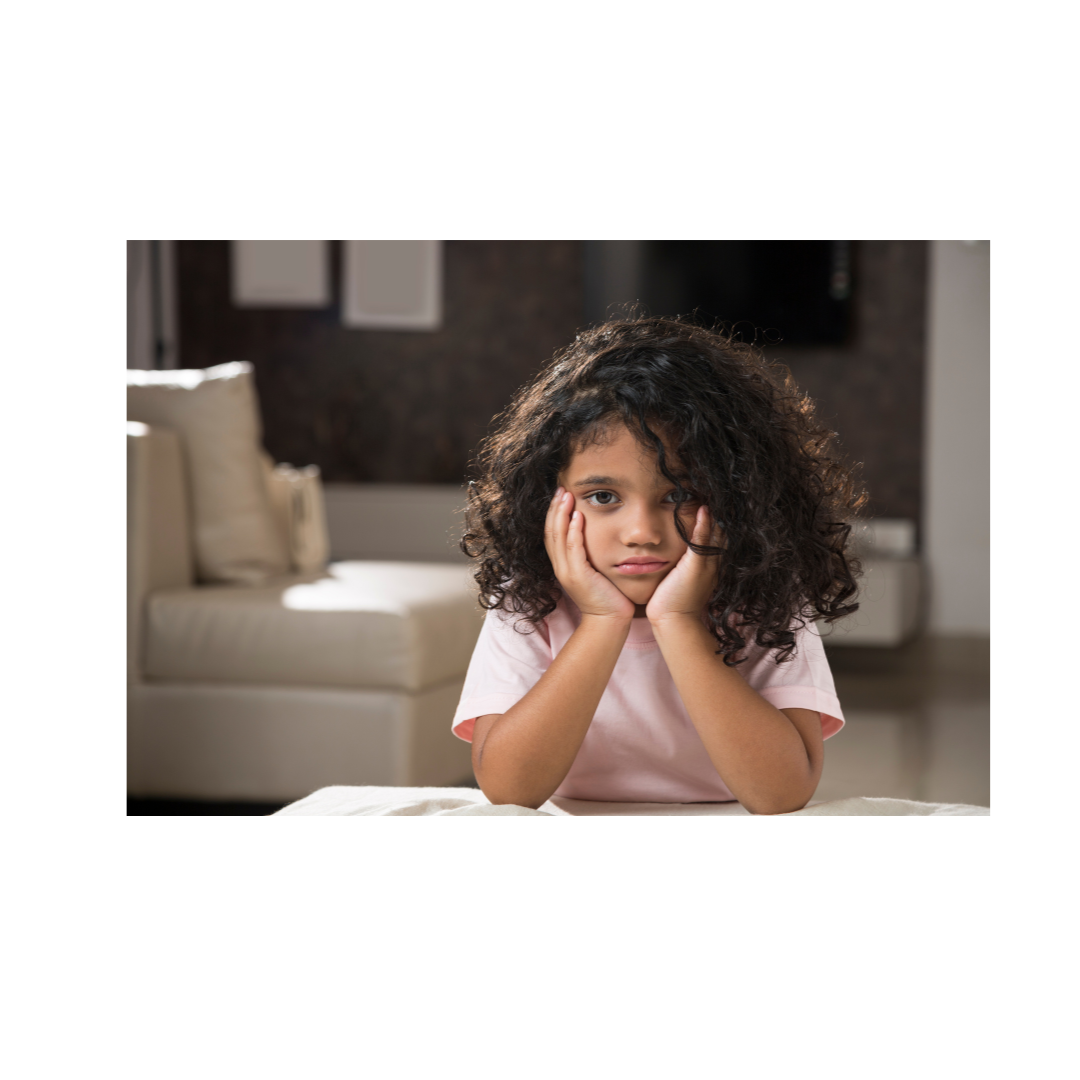 Triste
Cuando me siento _______ yo___________________(acción).
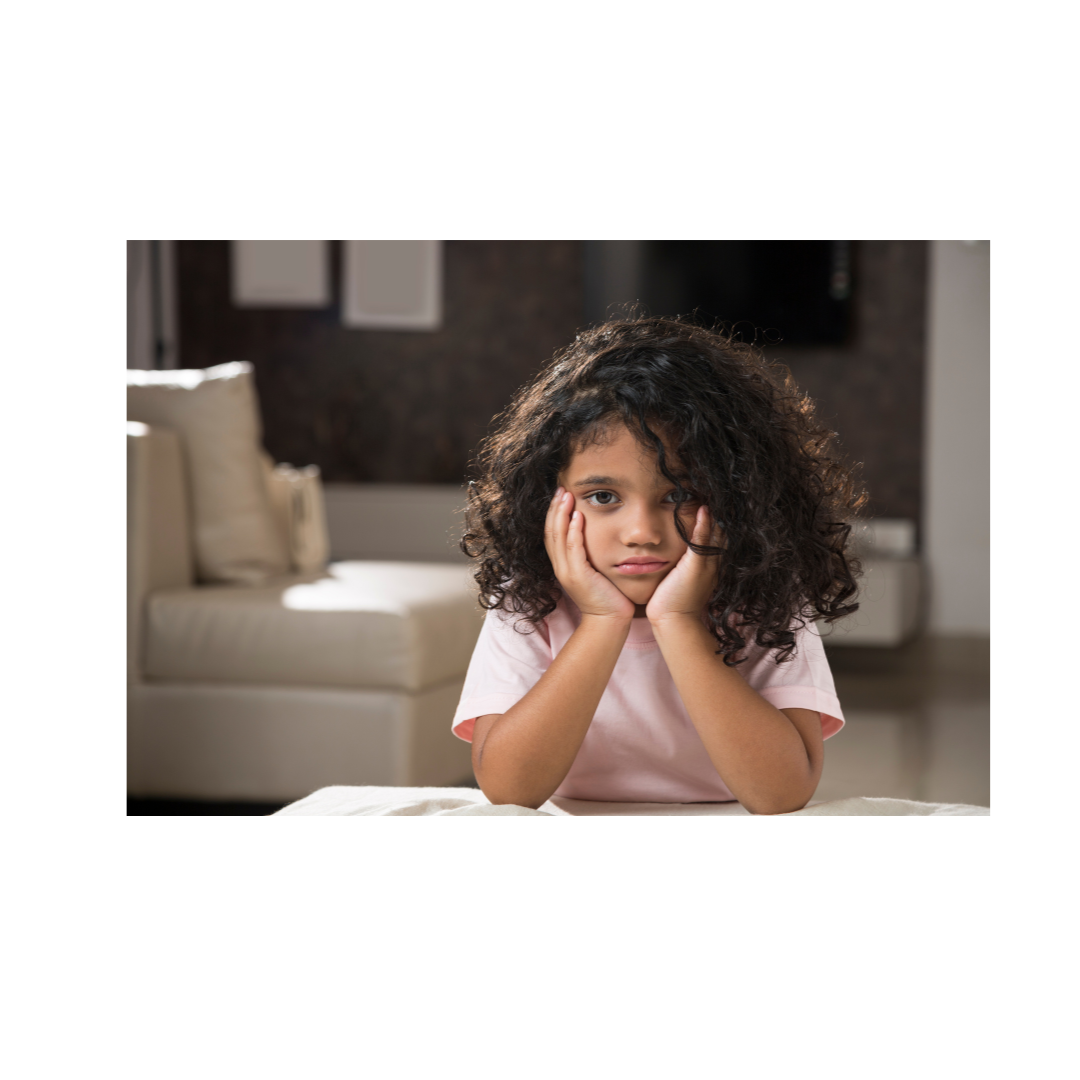 Triste
Cuando he visto a otros niños que se sienten ____________(sentimiento), ellos a veces__________(acción).
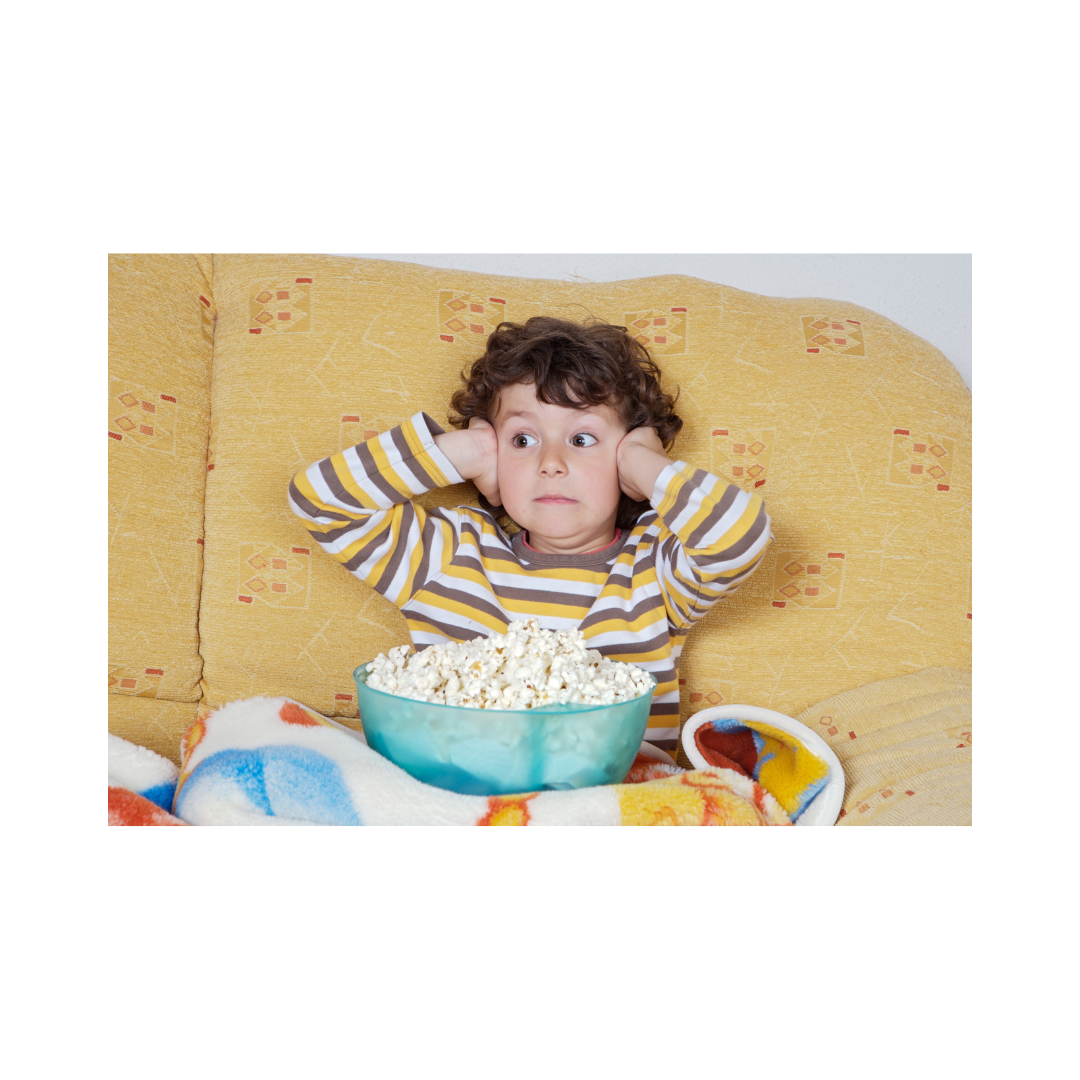 Asustado/a
¿Cómo sabes que te sientes _____________?
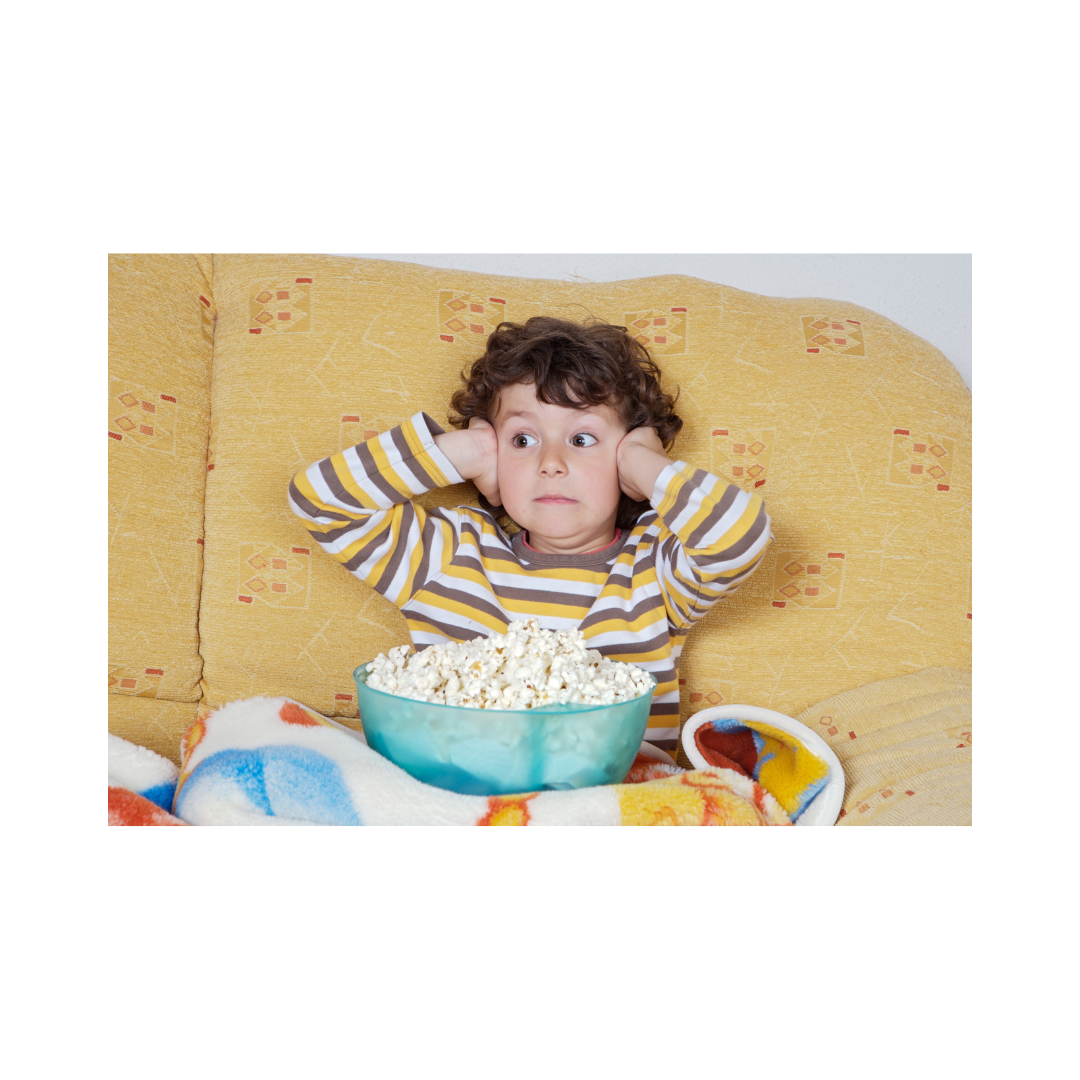 Asustado/a
¿Cómo puedo saber yo que te sientes _______________?
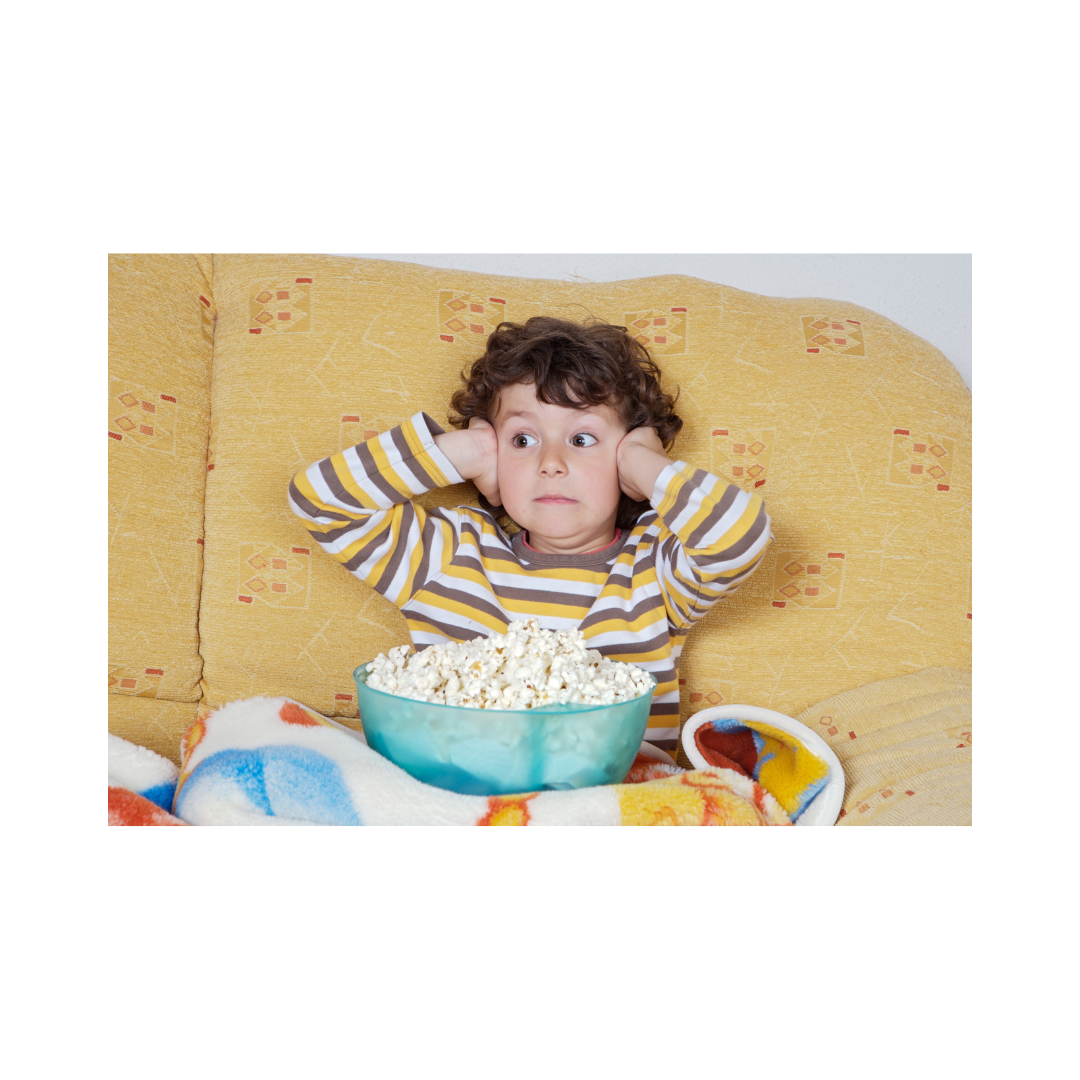 Asustado/a
¿Cómo sabes que otro niño se siente ____________?
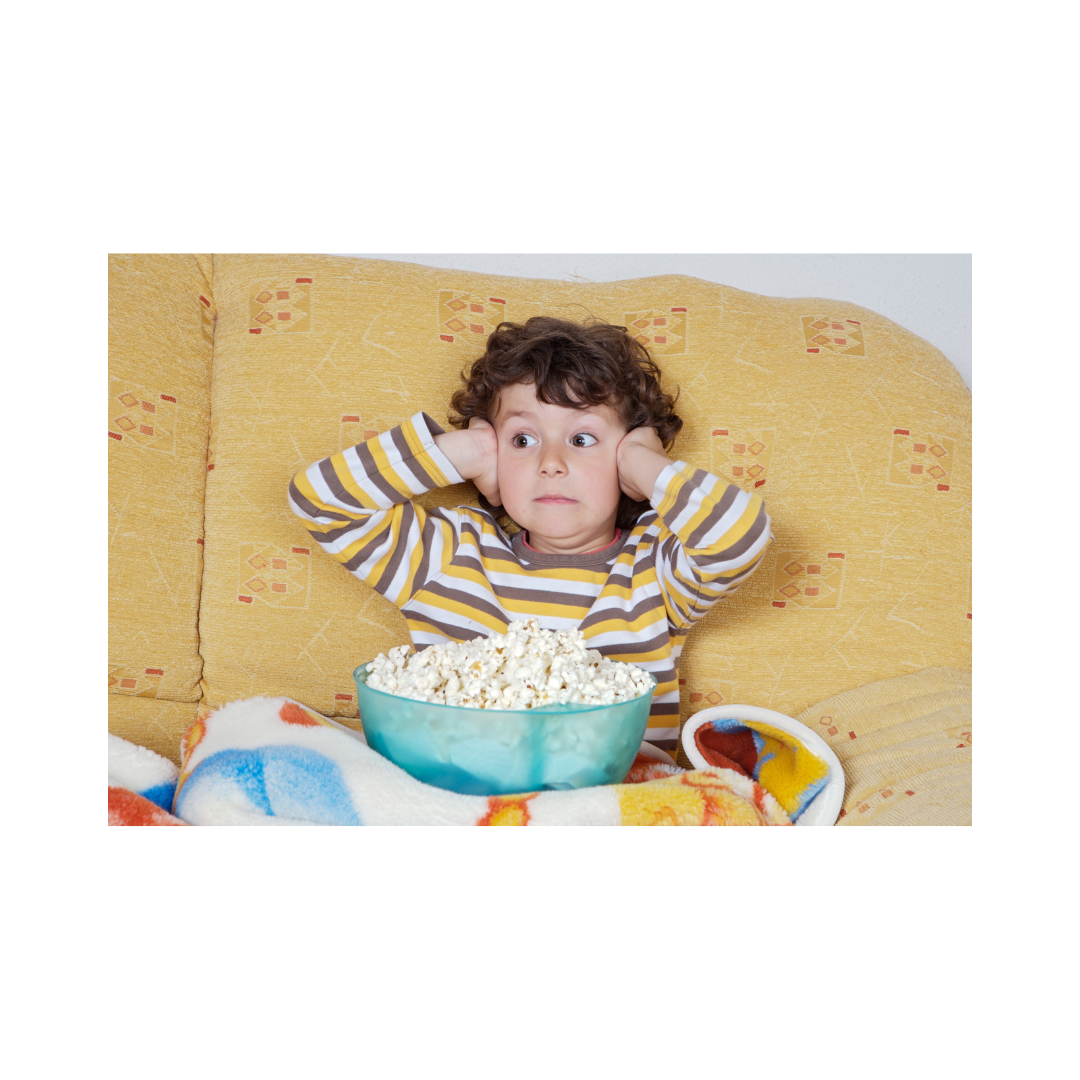 Asustado/a
Cuando me siento _______ yo___________________(acción).
Asustado/a
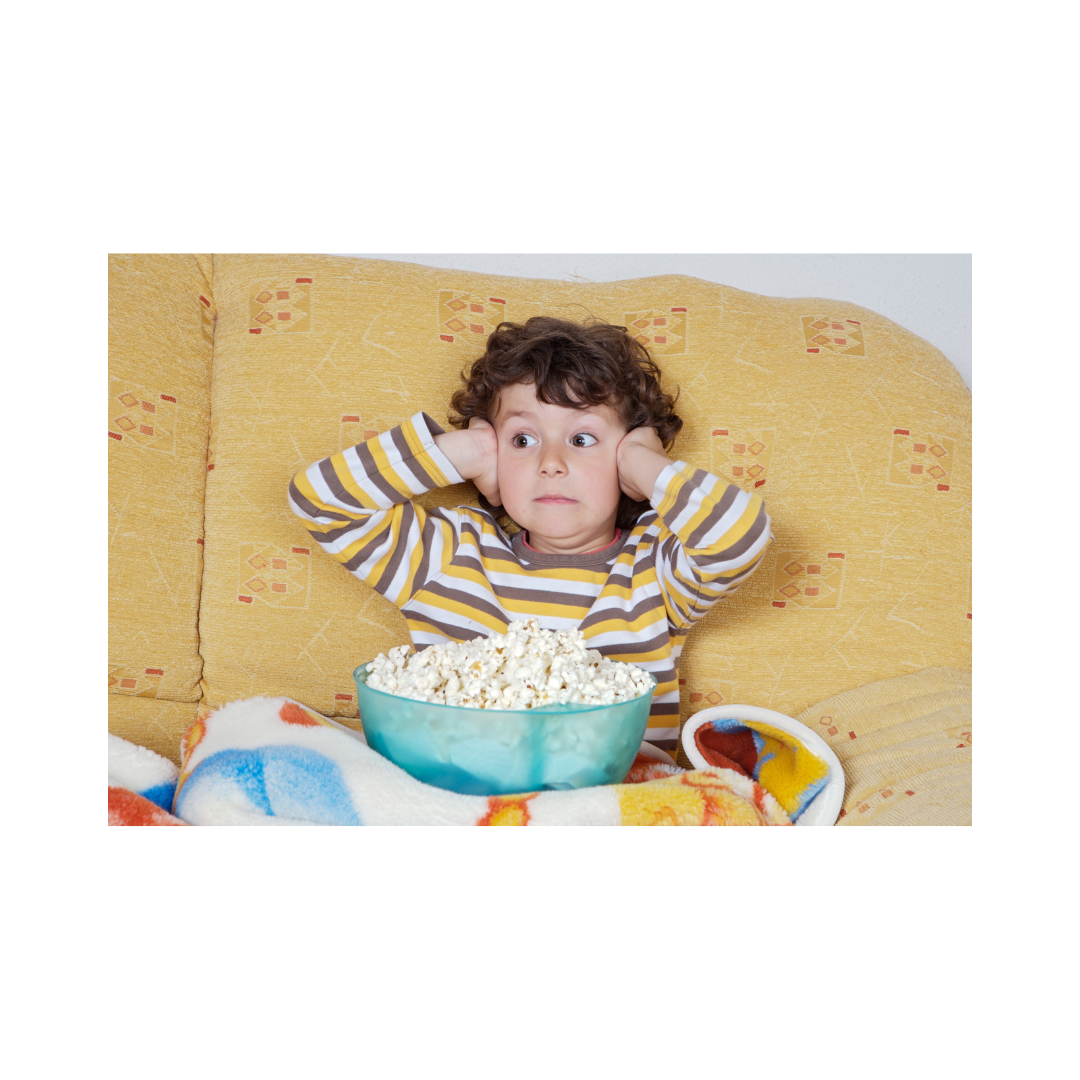 Cuando he visto a otros niños que se sienten ____________(sentimiento), ellos a veces__________(acción).
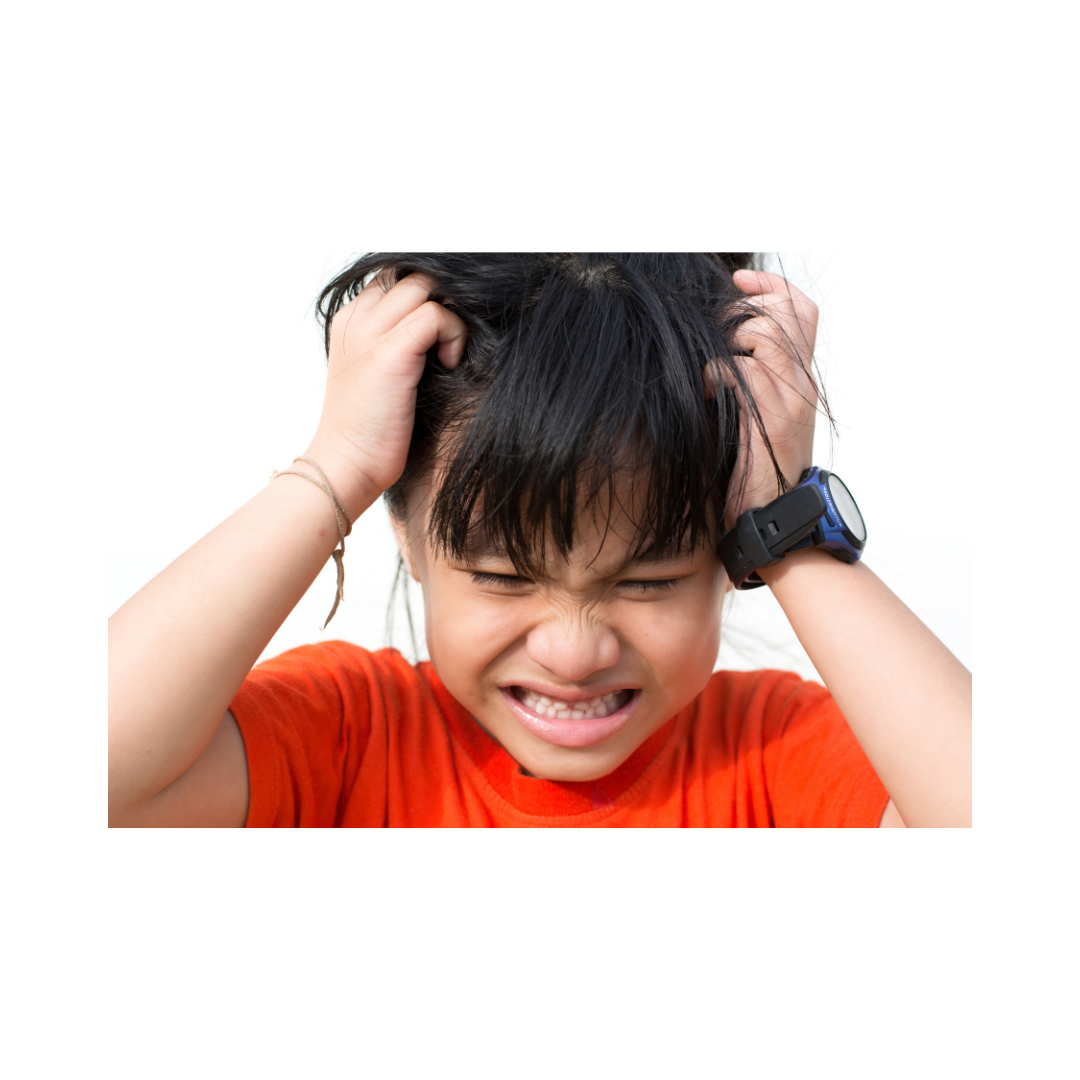 Enojado/a
¿Cómo sabes que te sientes _____________?
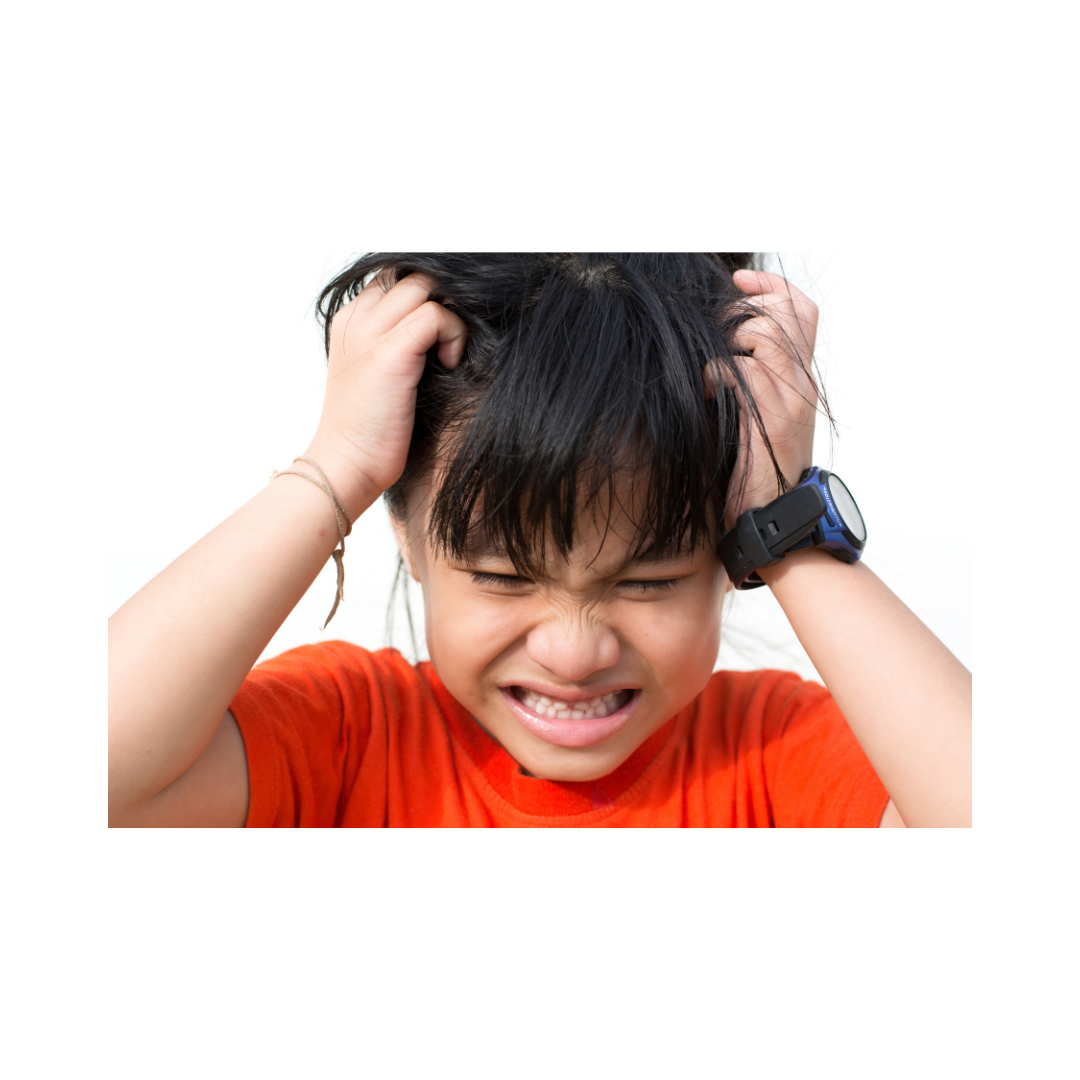 Enojado/a
¿Cómo puedo saber yo que te sientes _______________?
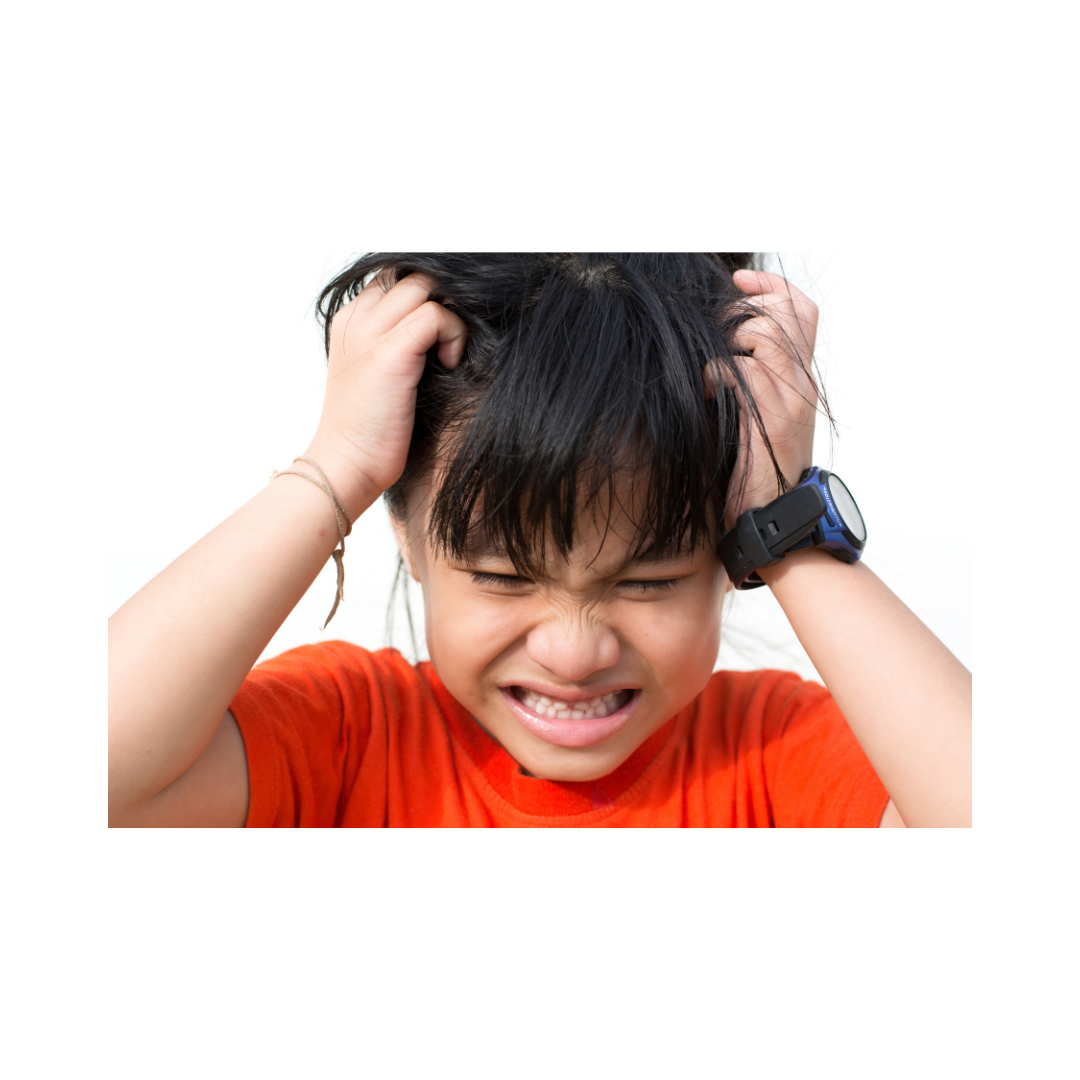 Enojado/a
¿Cómo sabes que otro niño se siente ____________?
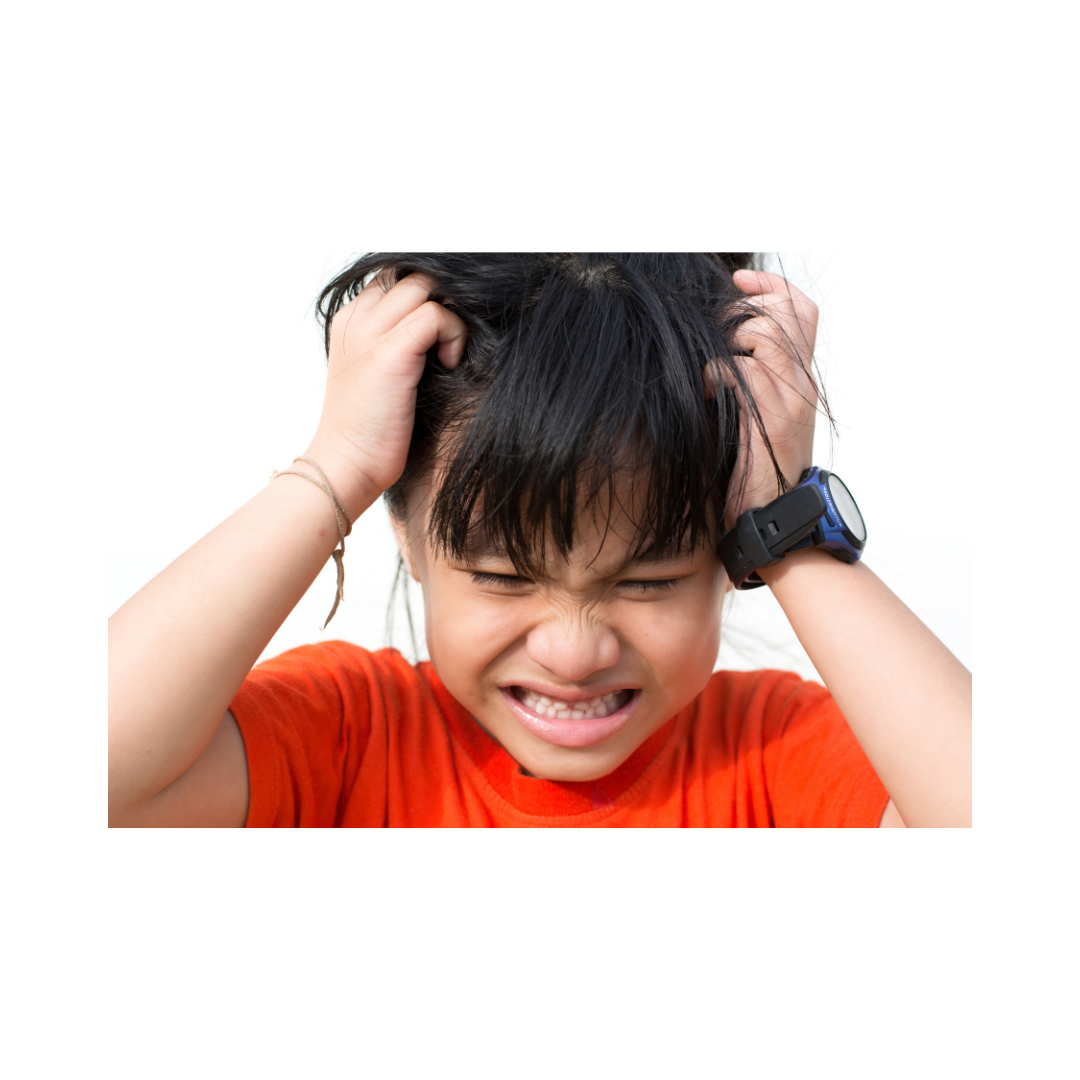 Enojado/a
Cuando me siento _______ yo___________________(acción).
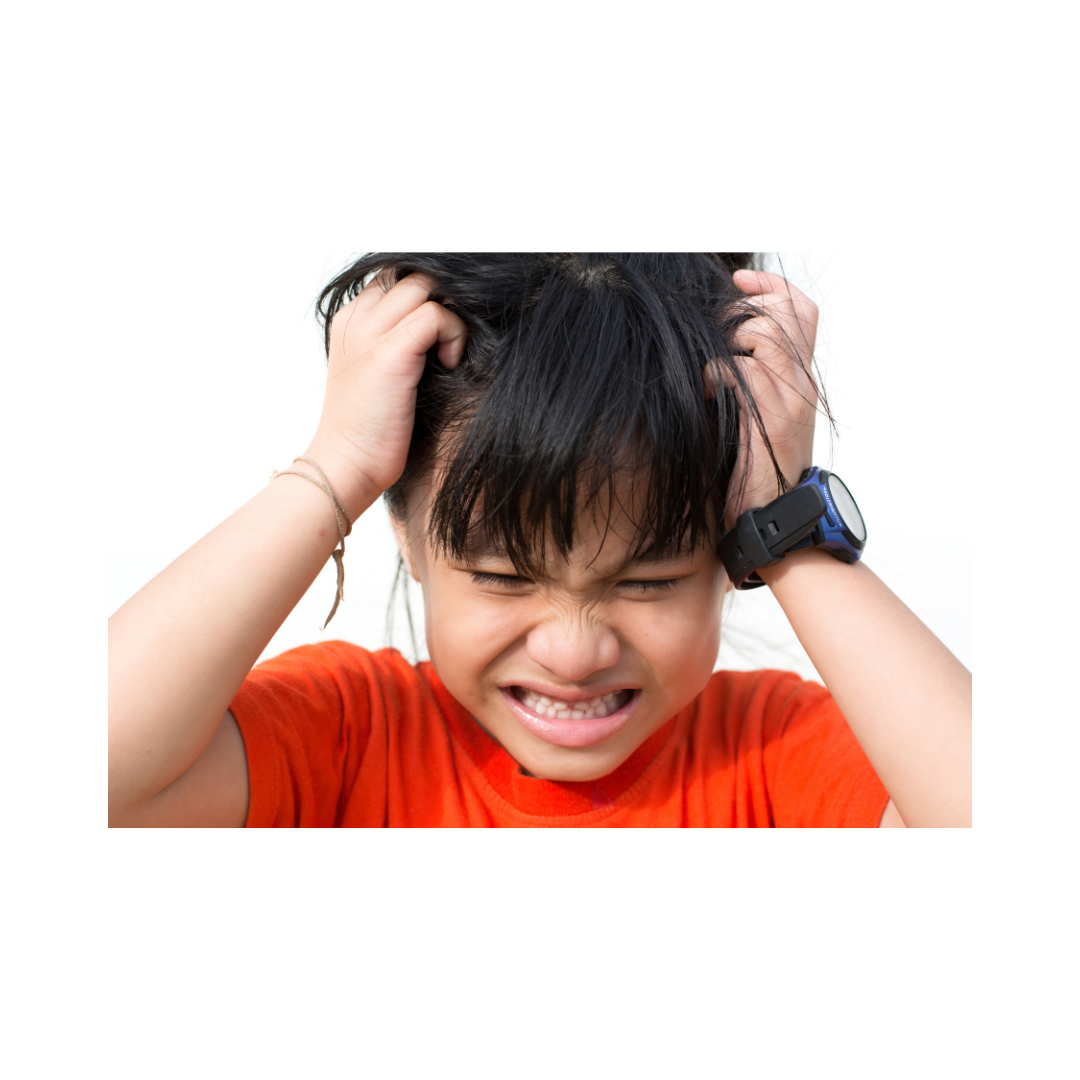 Enojado/a
Cuando he visto a otros niños que se sienten ____________(sentimiento), ellos a veces__________(acción).
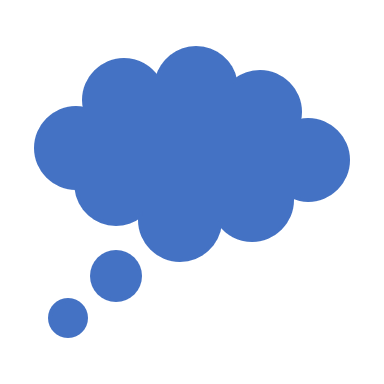 Une los pensamientos & los sentimientos
Instrucciones:
¡Une el sentimiento al pensamiento!
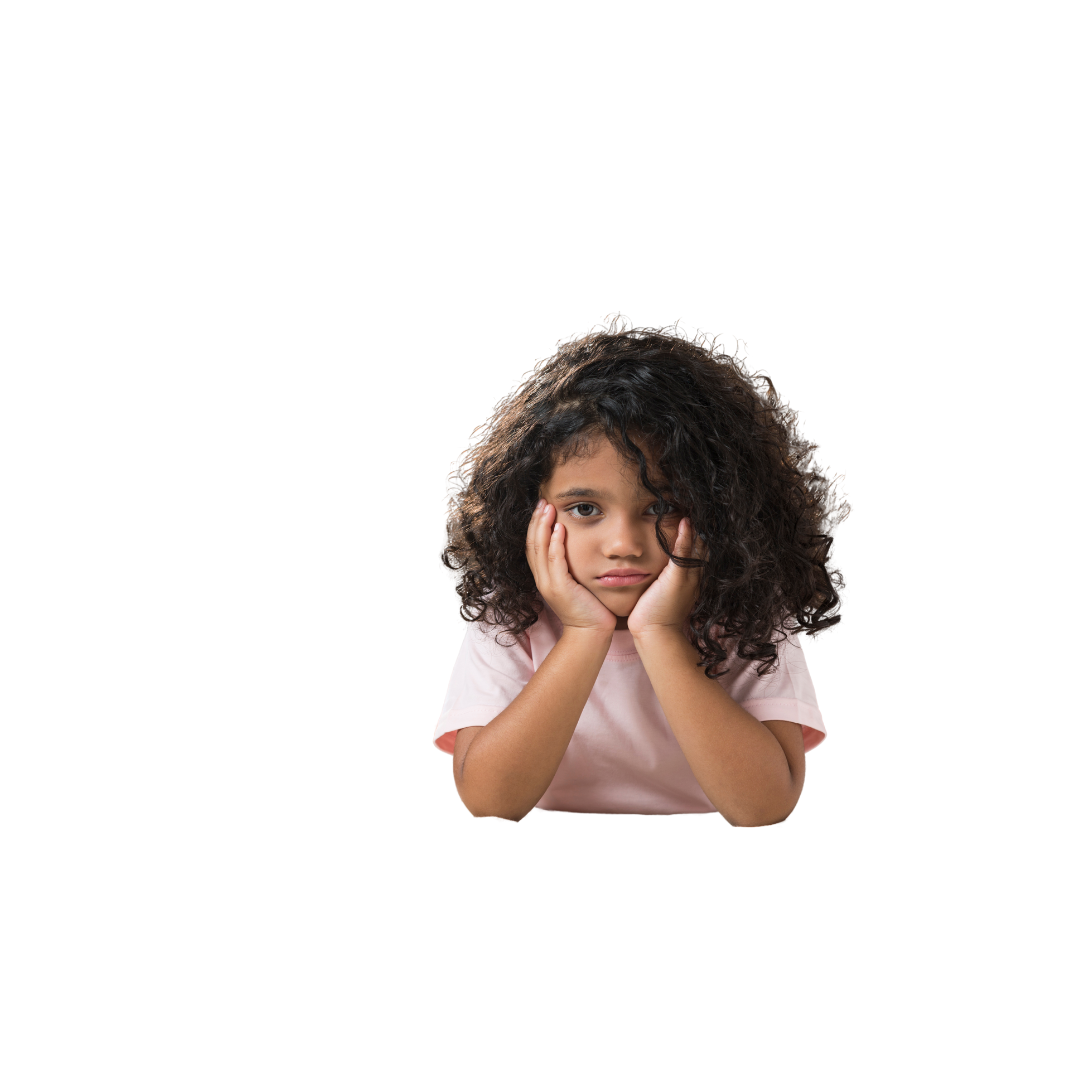 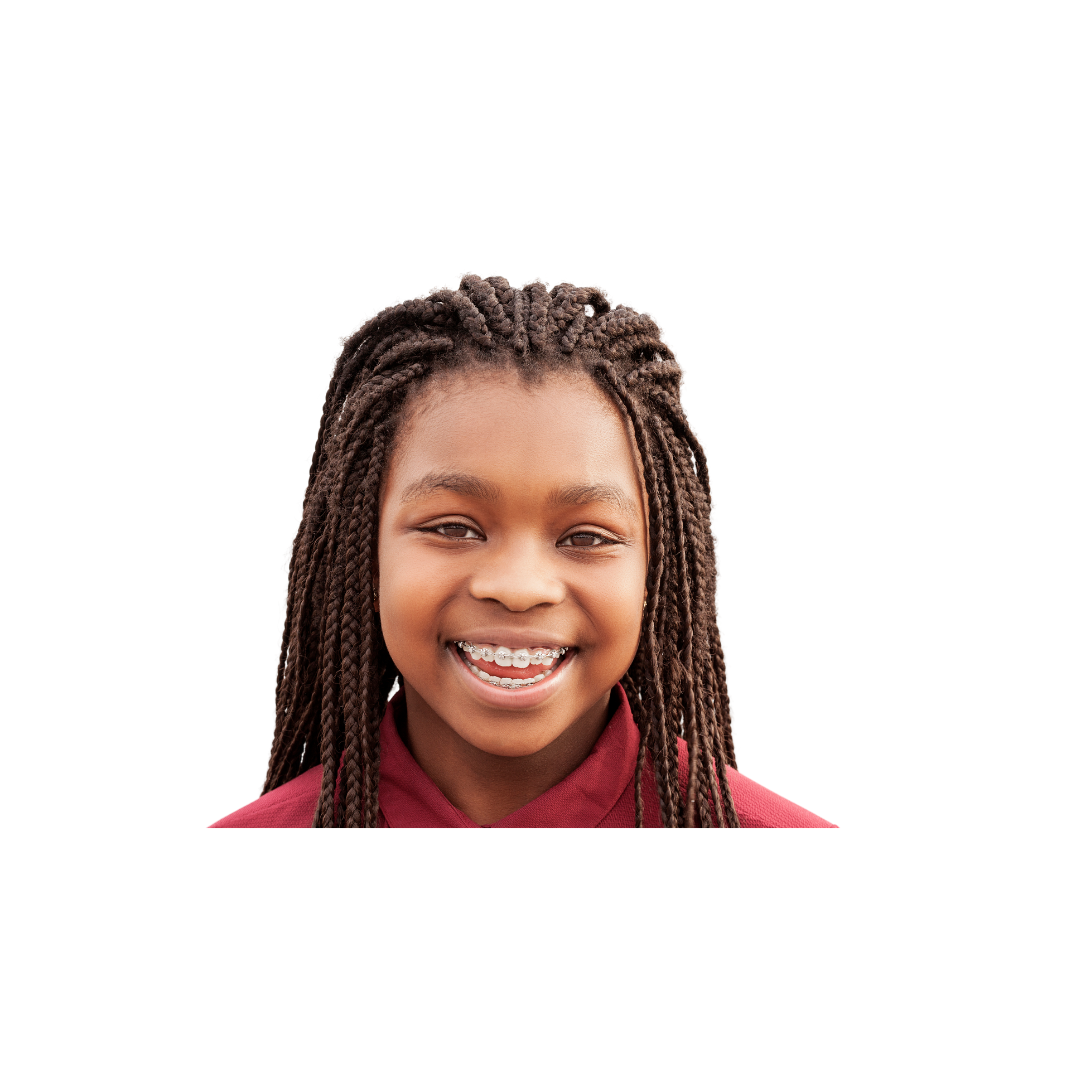 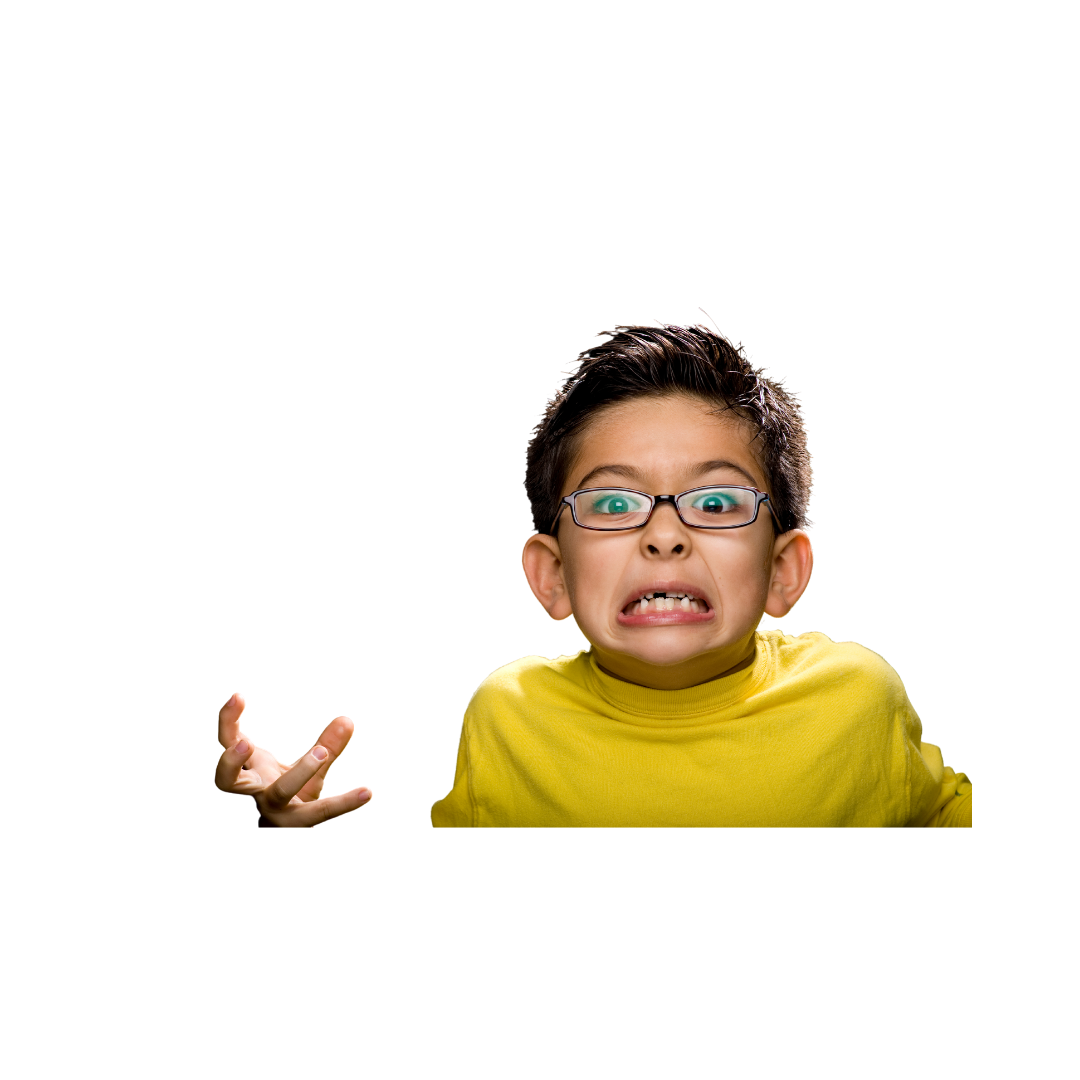 No le gusto a nadie….
Angry
¡Une el sentimiento al pensamiento!
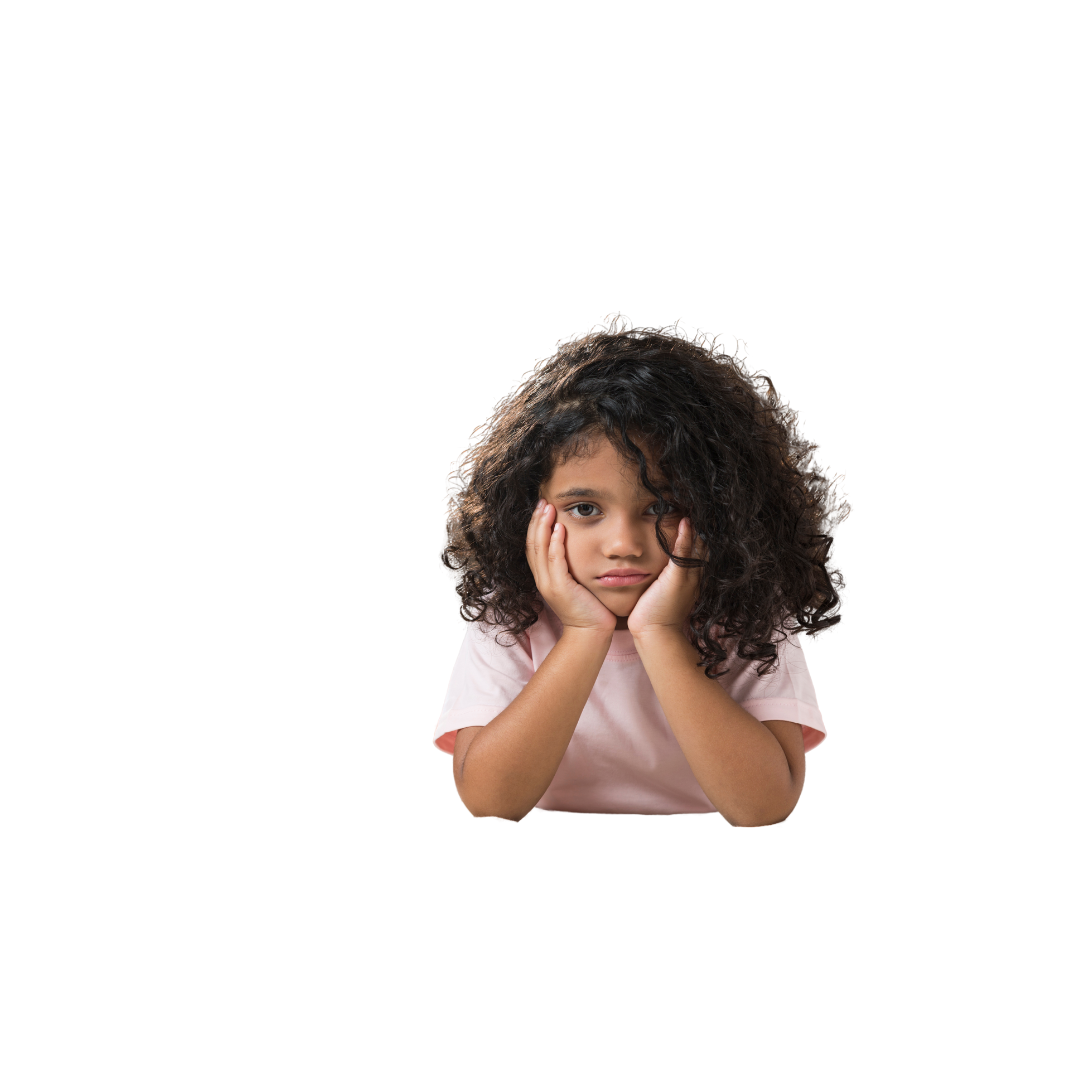 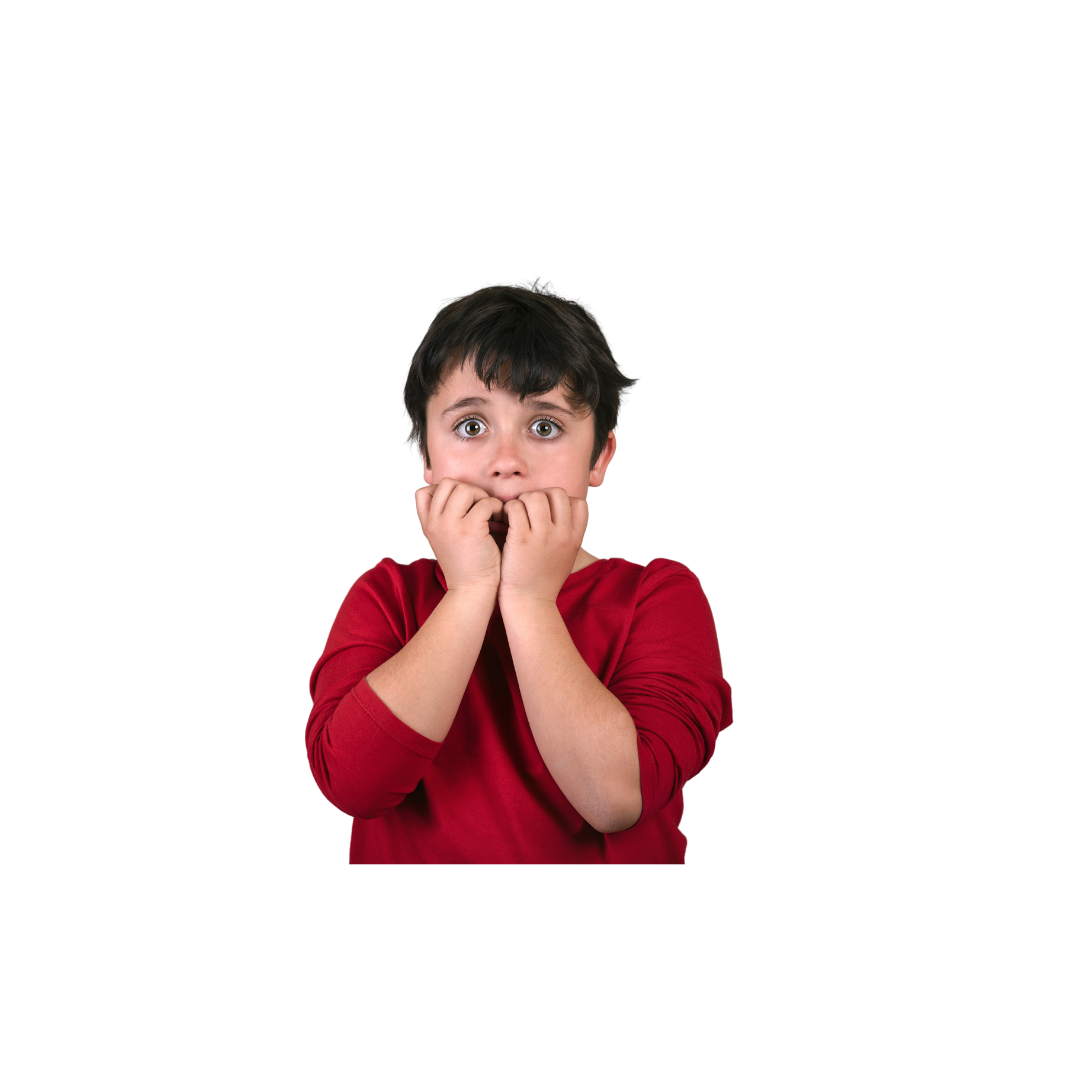 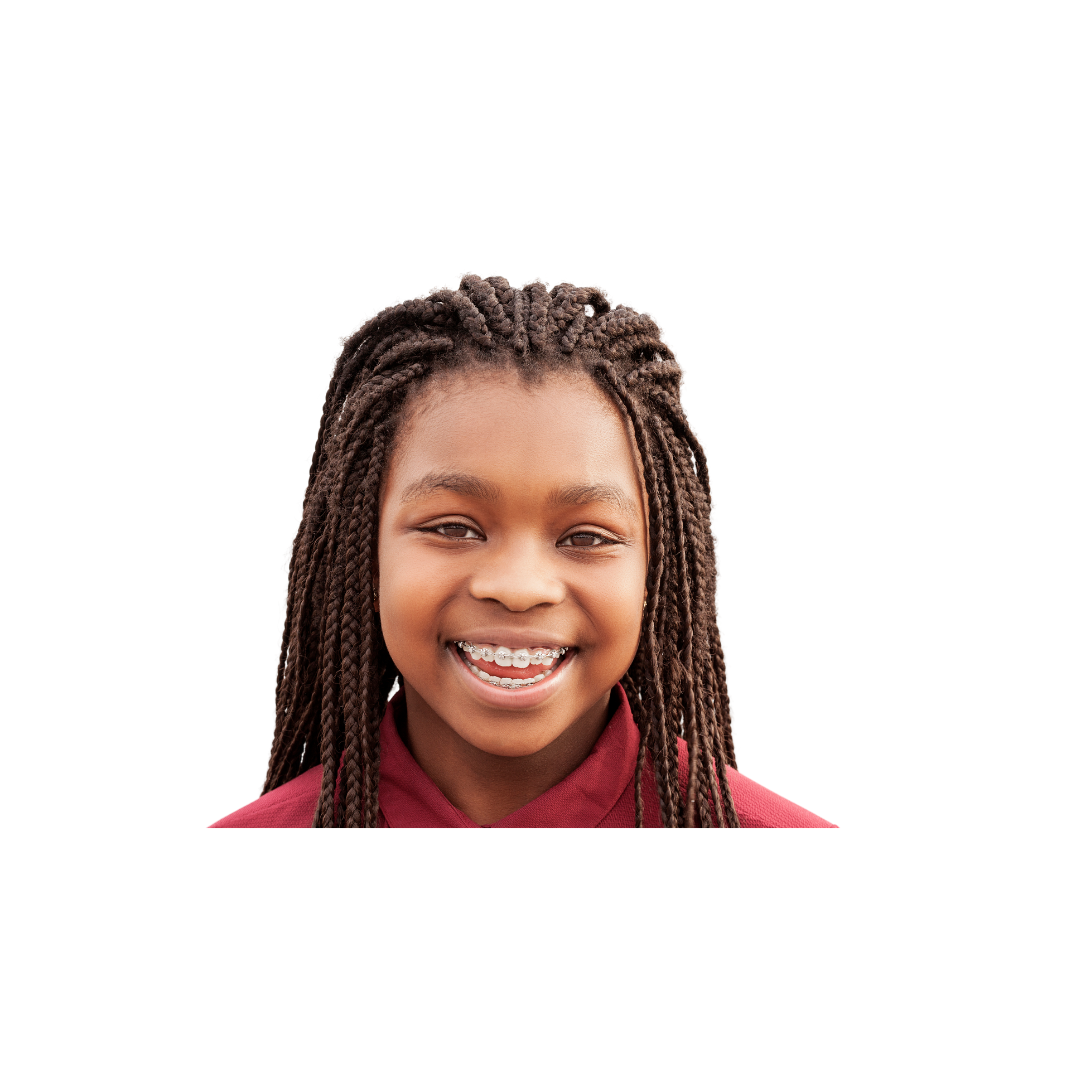 ¡Yo bailo muy bien!
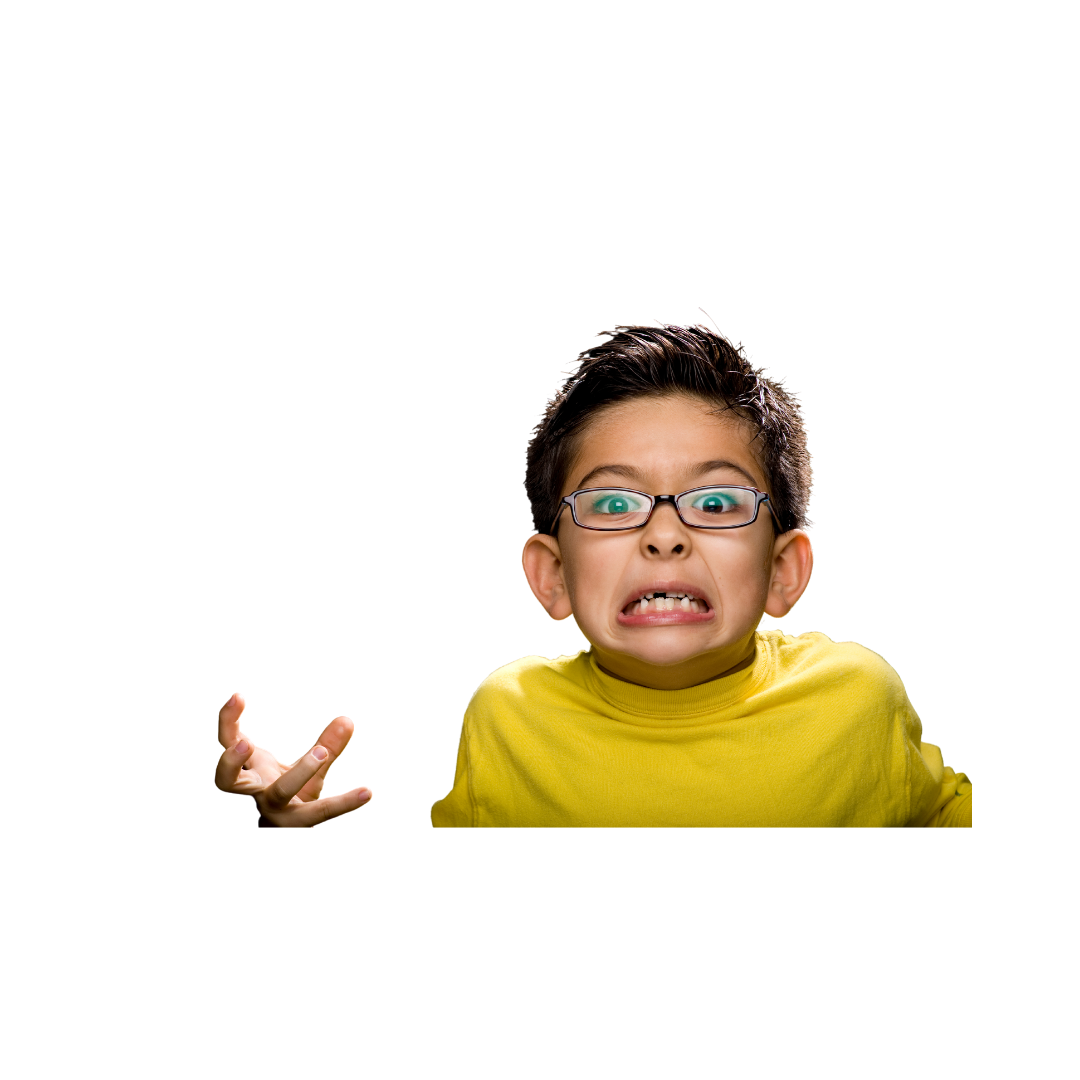 ¡Une el sentimiento al pensamiento!
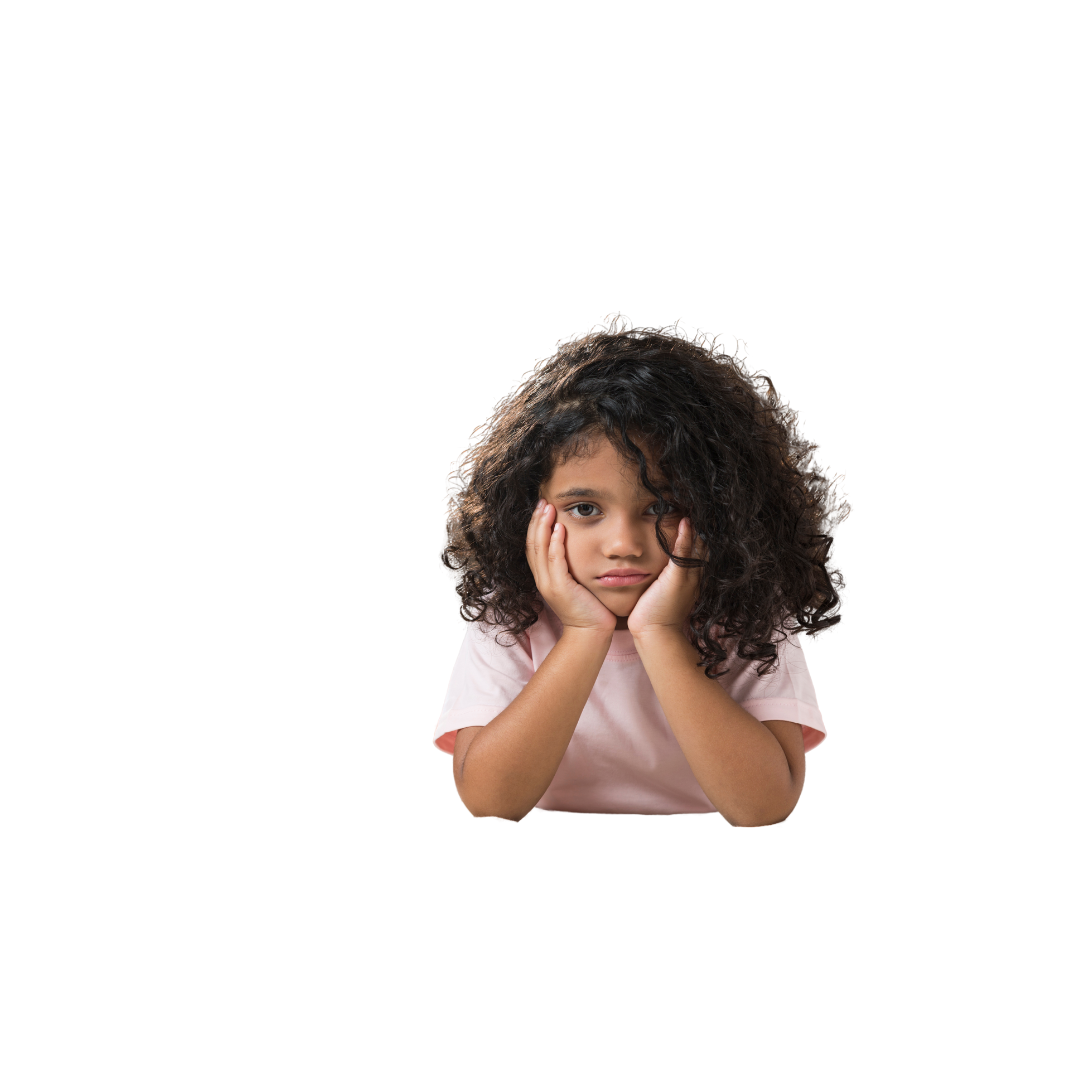 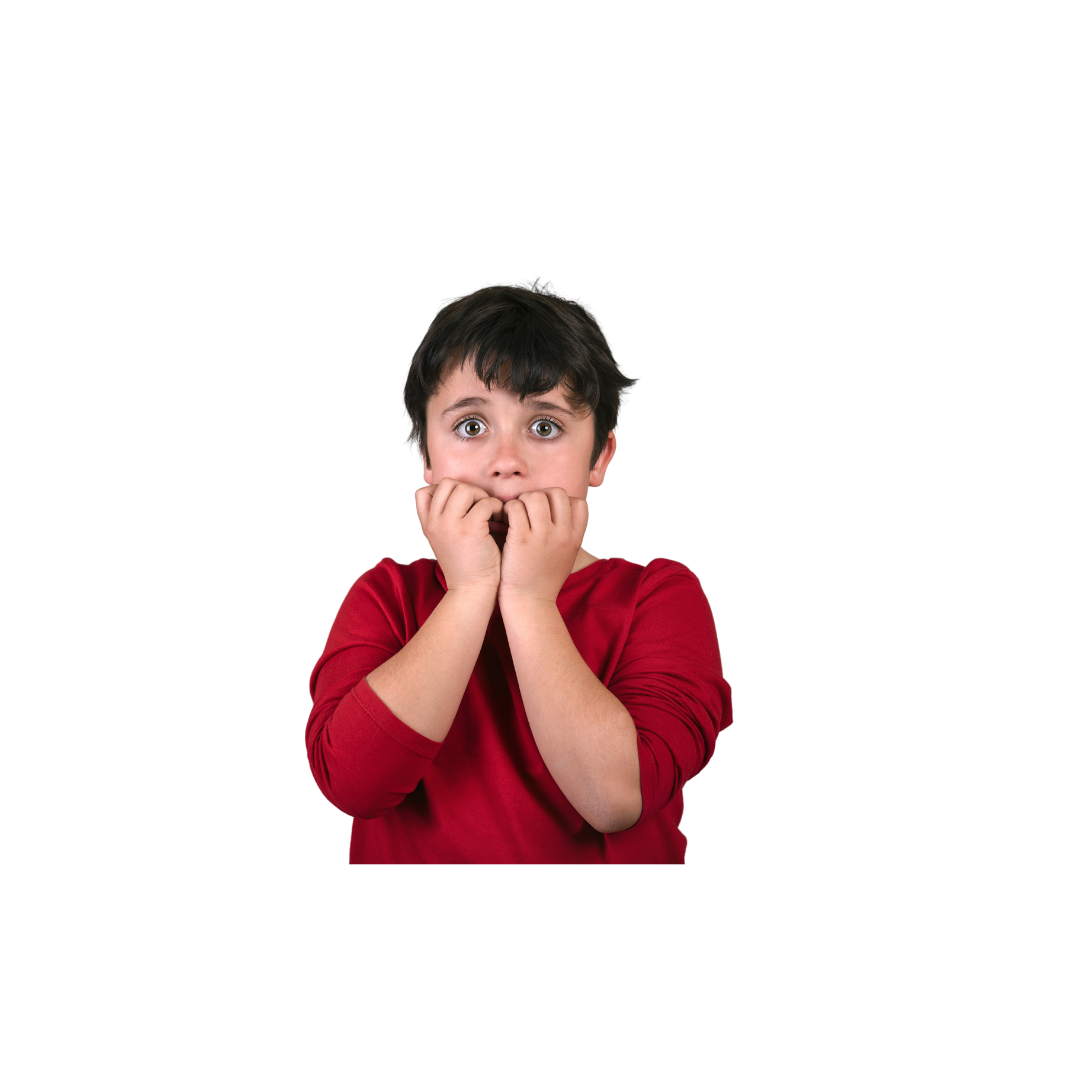 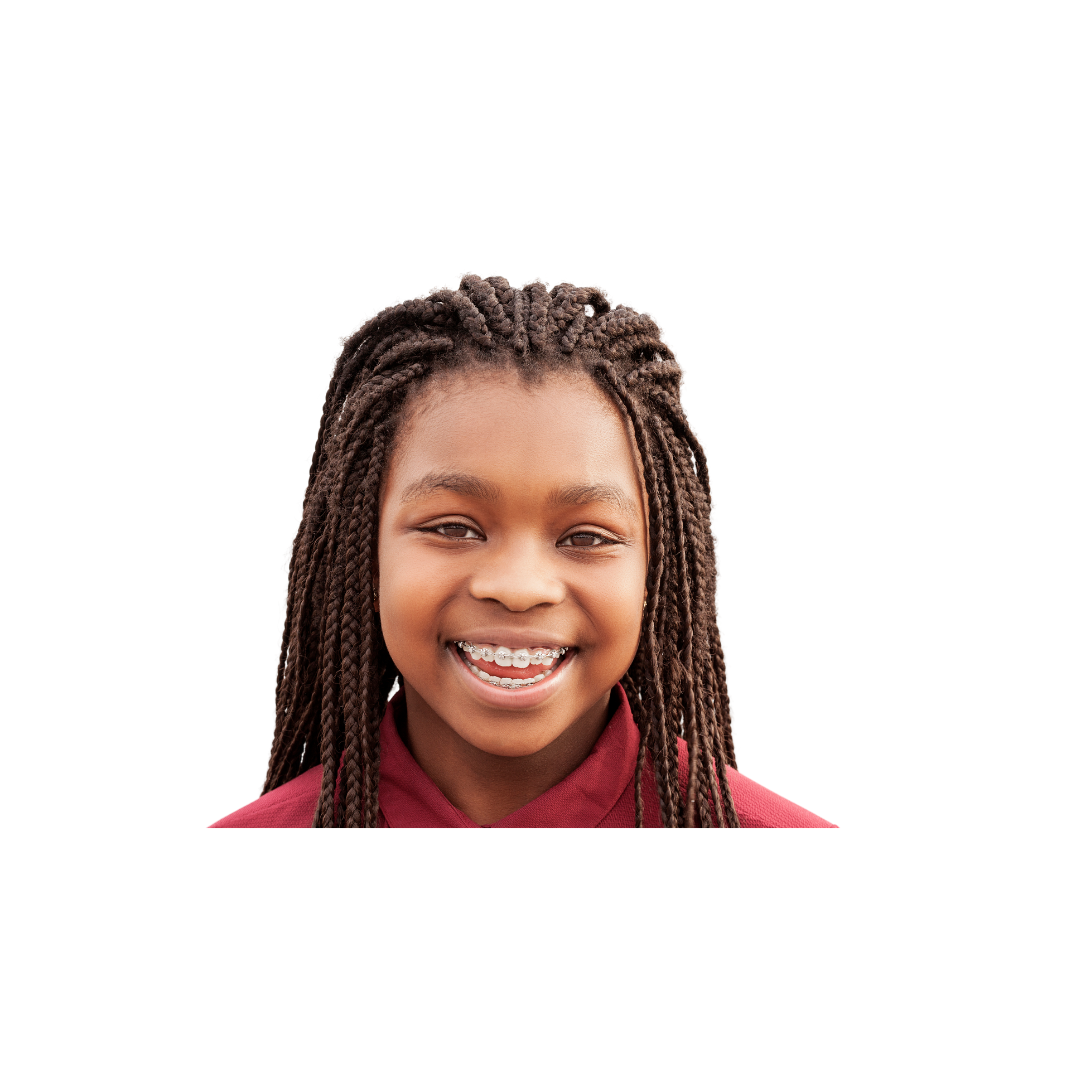 Sé que no pasé mi examen
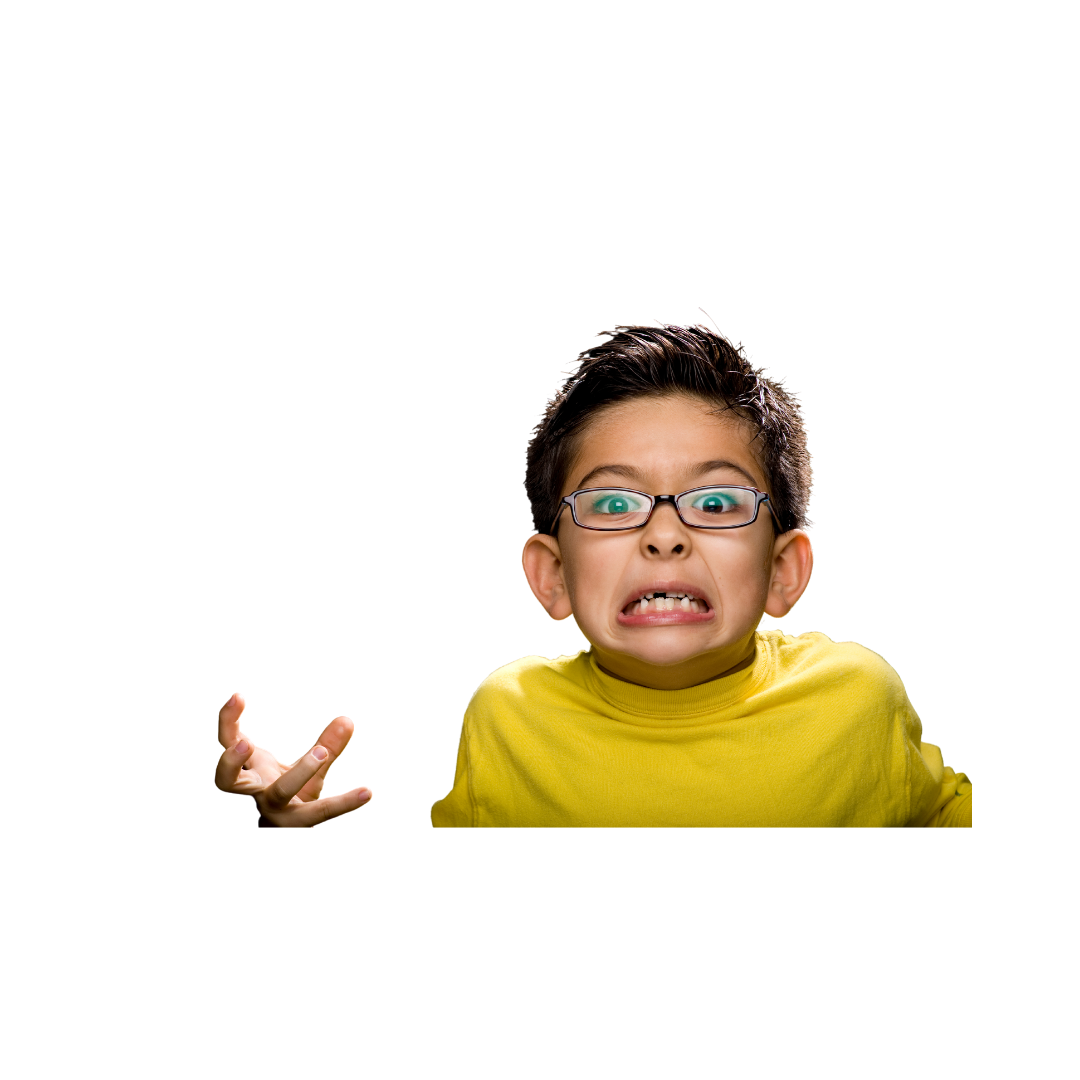 ¡Une el sentimiento al pensamiento!
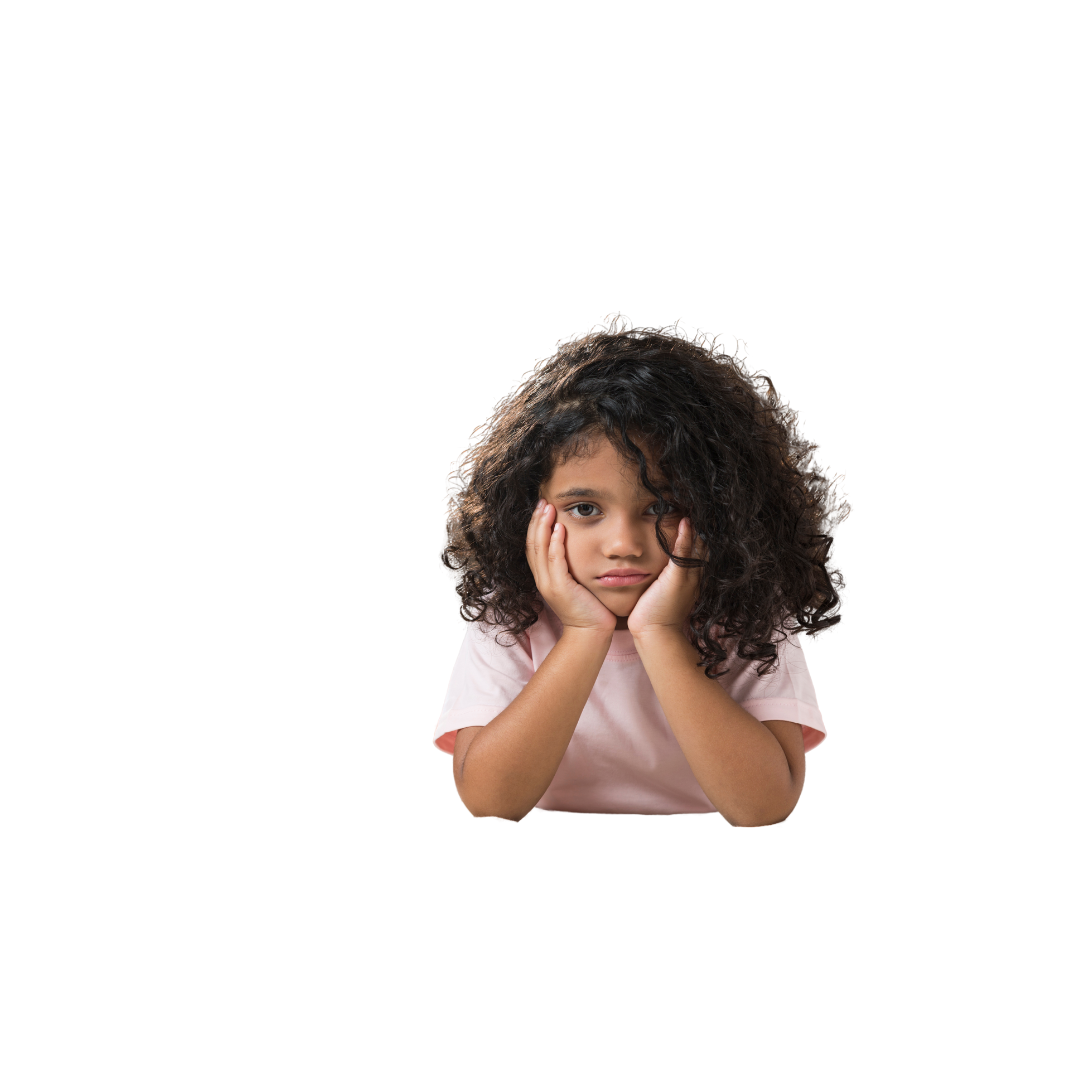 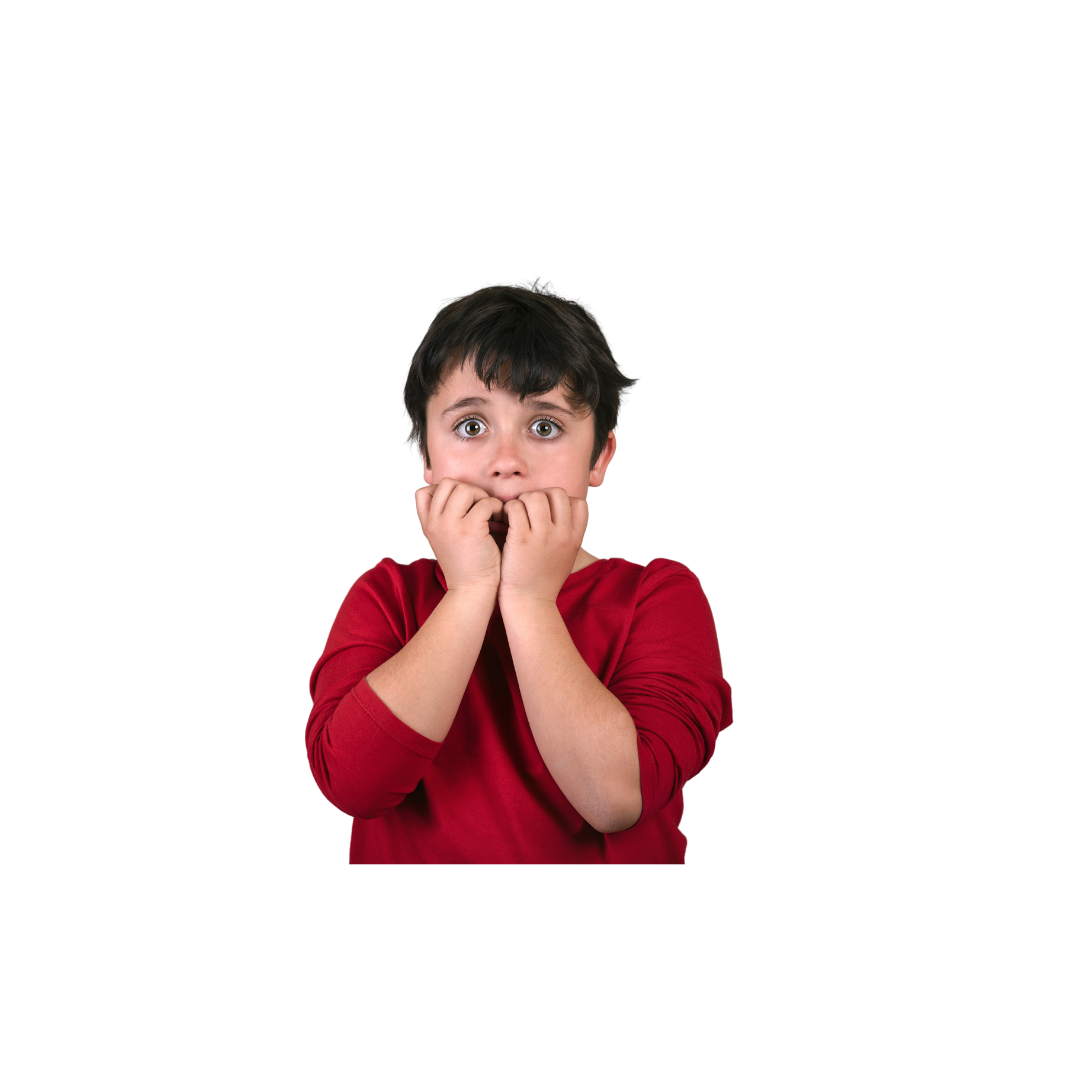 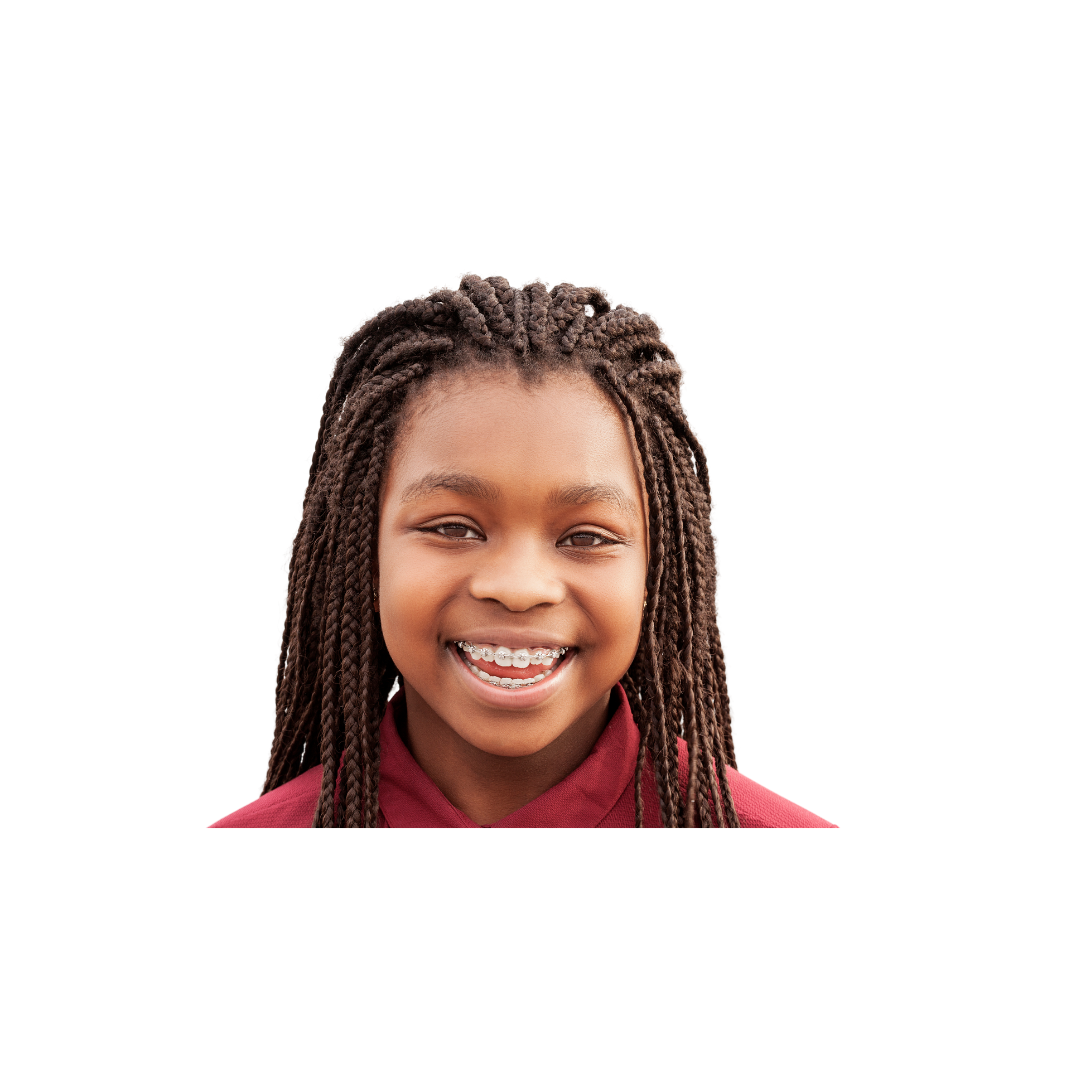 ¡Nunca pasa lo que yo quiero!
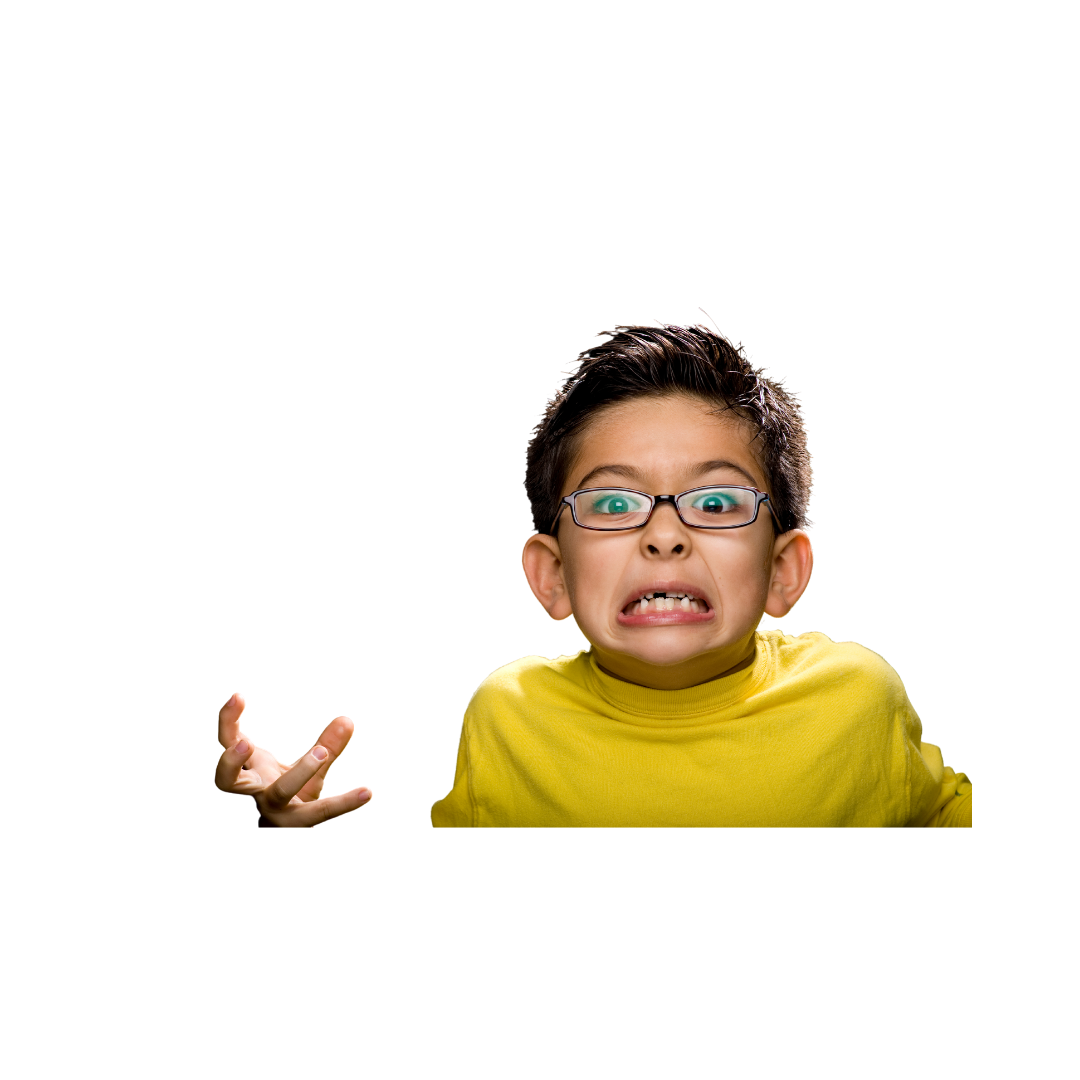